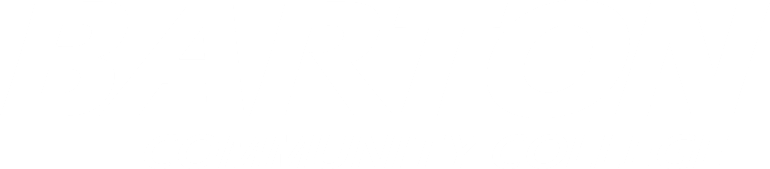 HOURLY TIMESHEET GUIDE
1
Go to www.bartonccc.edu
MyBarton
MyBarton Portal
Login with your Username and Password
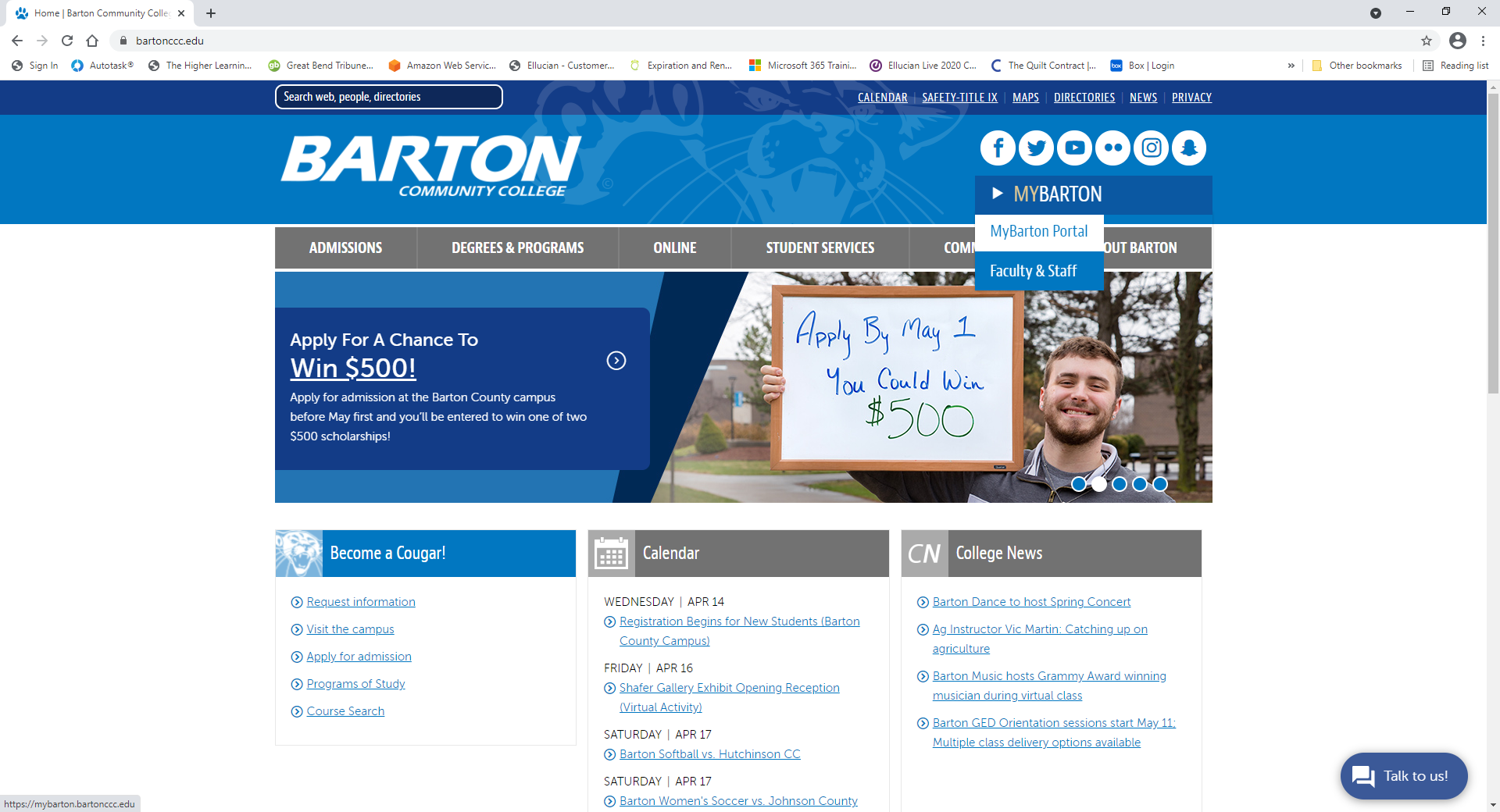 2
Table of Contents


 Accessing Your Timesheet
 How to Restart Your Timesheet
 Adding Comments
 Submit Timesheet
 Recalling a Submitted Timesheet
 Viewing Timesheet Approver(s)
 Viewing Leave Balances
 Pay Stub / Direct Deposit Information
3
ACCESSING 
YOUR 
TIMESHEET
4
After logging into the MyBarton Portal, click on Employee Dashboard under the Self-Service > Employees Card (If the card isn’t displayed, you may have to click on Discover More at the bottom of the screen to find the card and then save it to your Home Page by clicking on the ribbon in the right-hand corner).
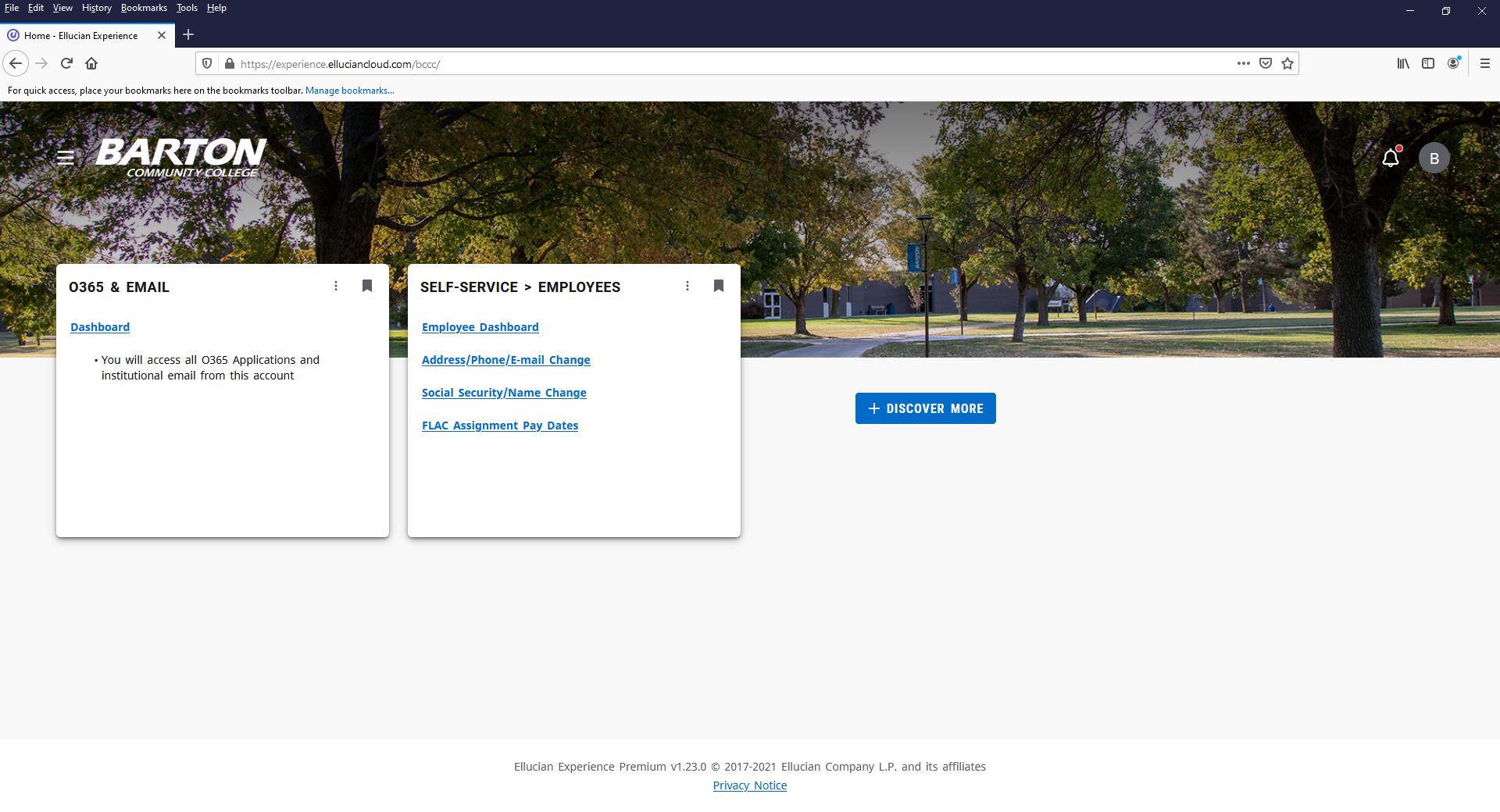 5
Click on Enter Time on the Employee Dashboard.
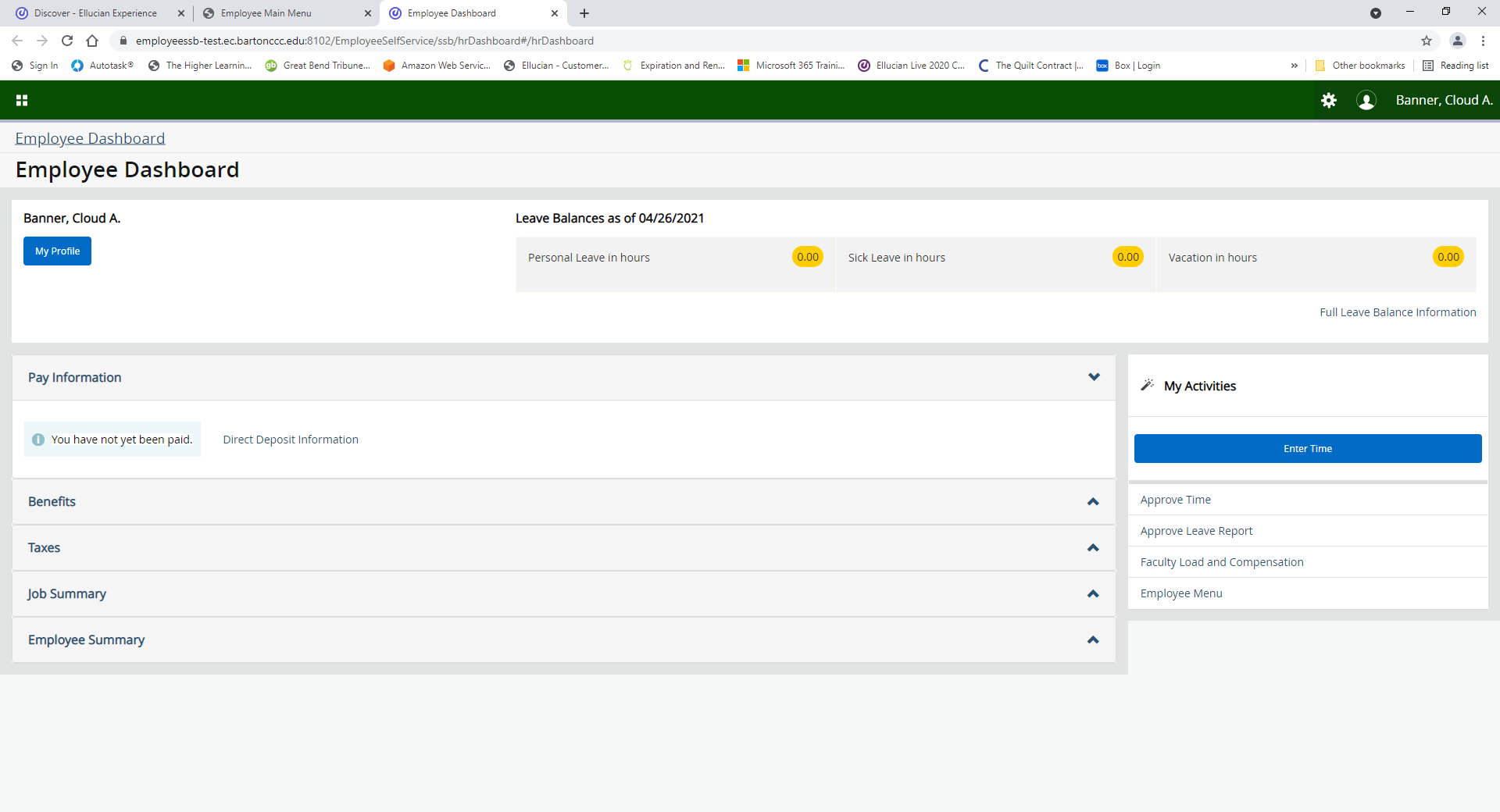 6
To enter time, click on Start Timesheet for the appropriate pay period.
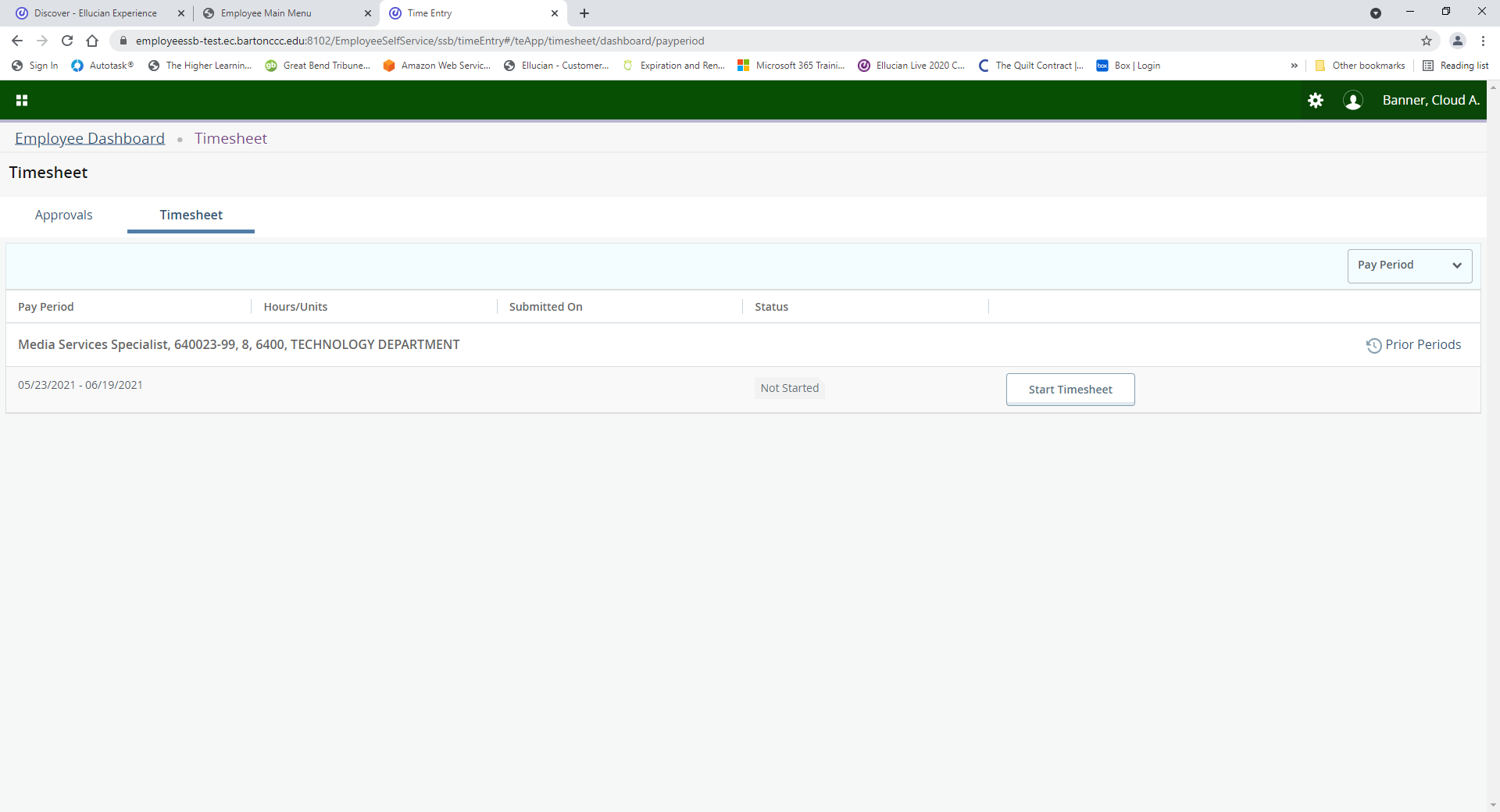 7
Click on the date you want to Edit.  Since you are only able to view one week at a time, you may need to click on the over arrow located on the right-hand side to get to the correct date.
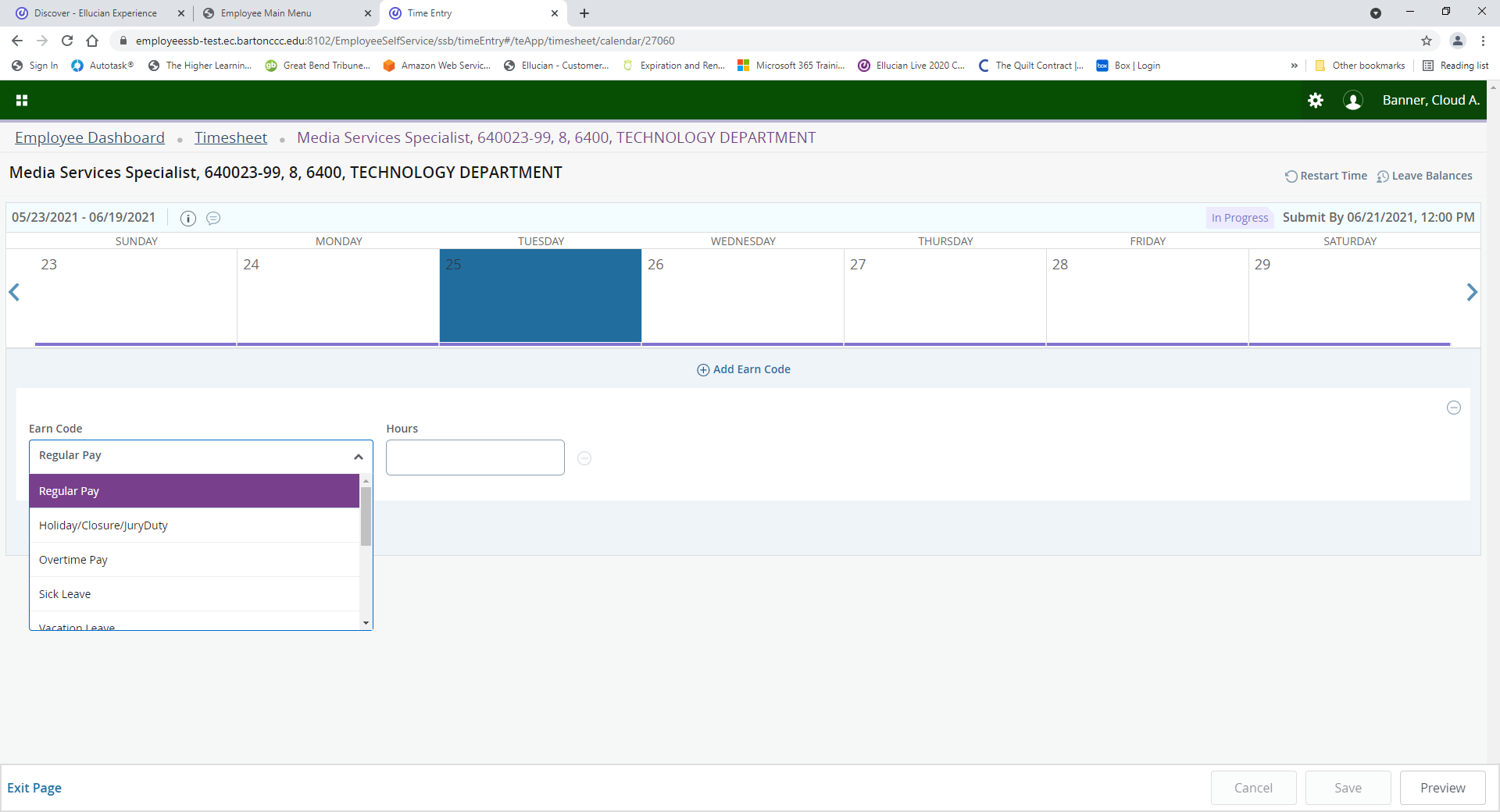 8
Select the hours you need to report by clicking on the down arrow next to Regular Pay and selecting the appropriate Earn Code.
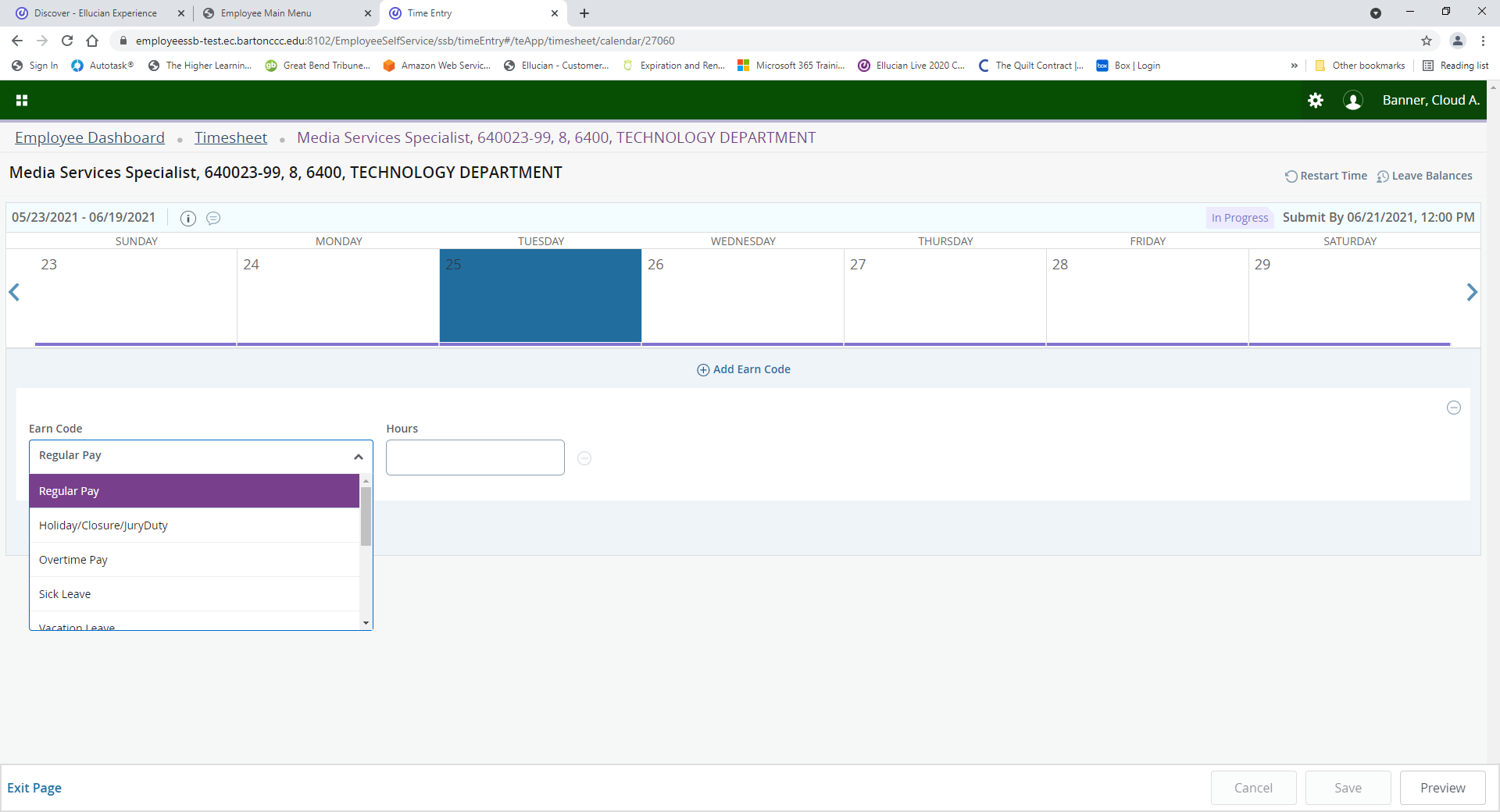 9
Type in the hours you need to report and click Save located in the bottom right-hand corner.
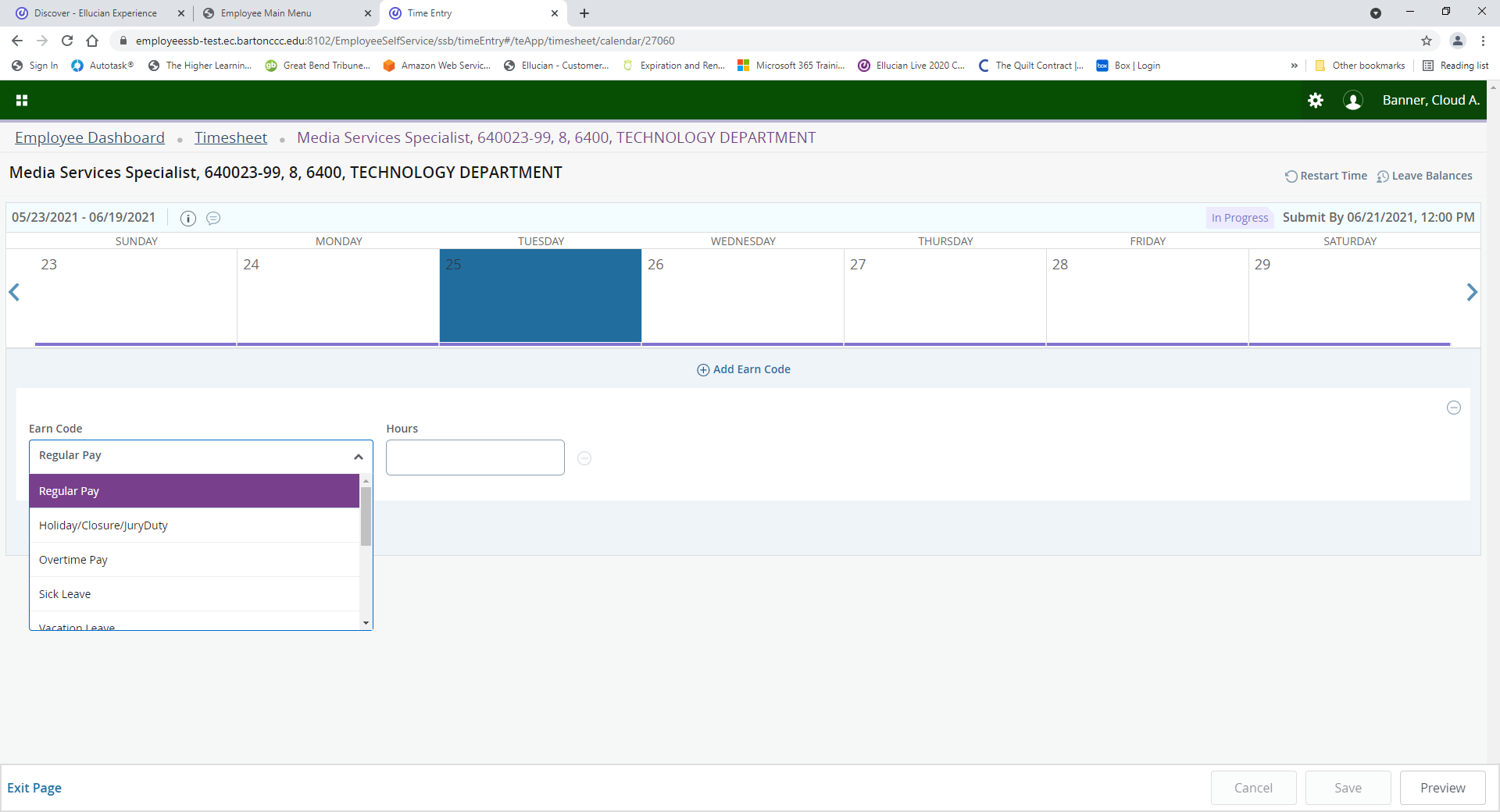 10
Tip – You must save after each entry otherwise you will lose your changes.
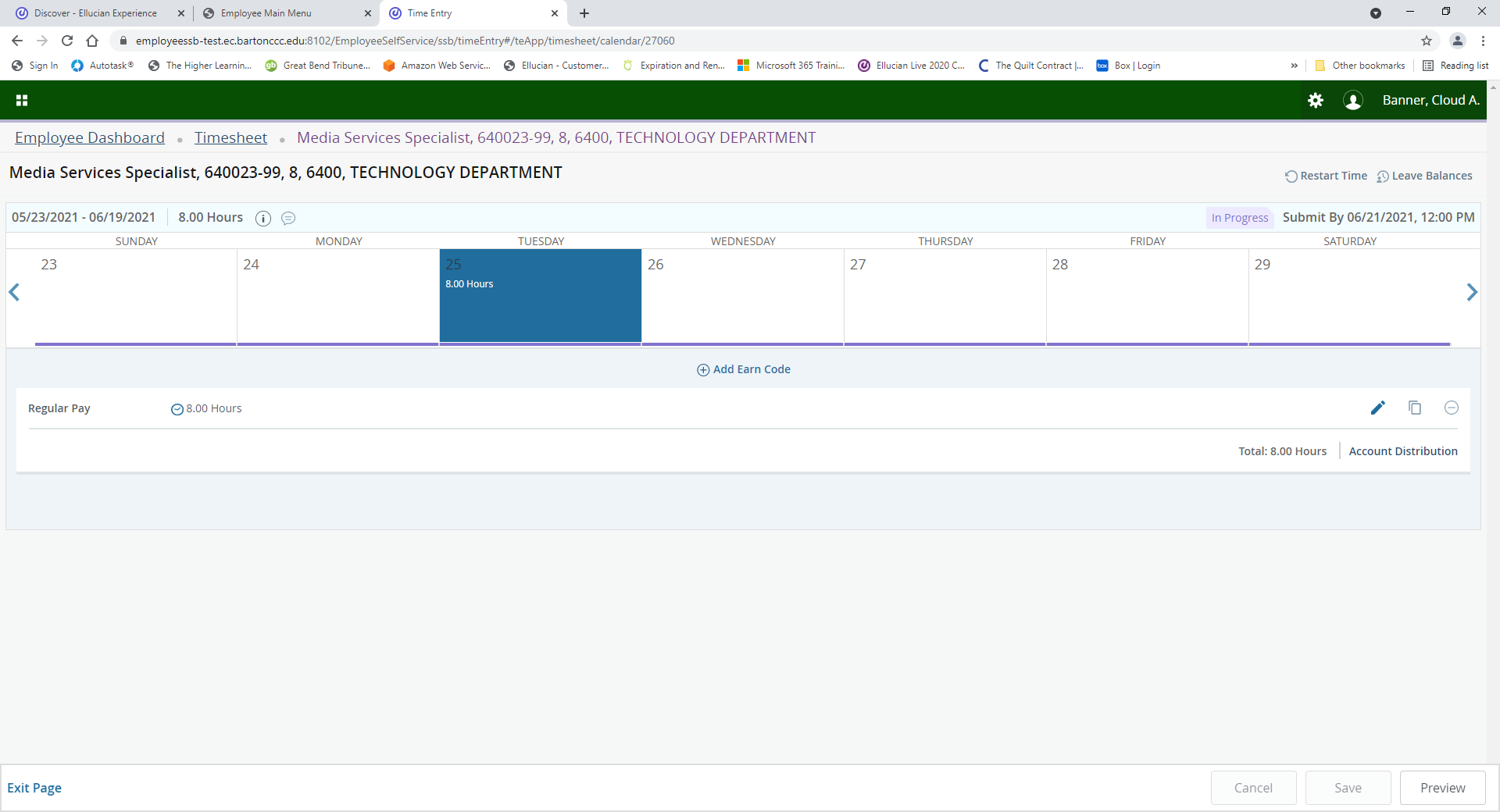 11
You can select multiple Earn Codes for the same day by clicking on Add Earn Code.  Once you have selected all Earn Codes and times, click Save.
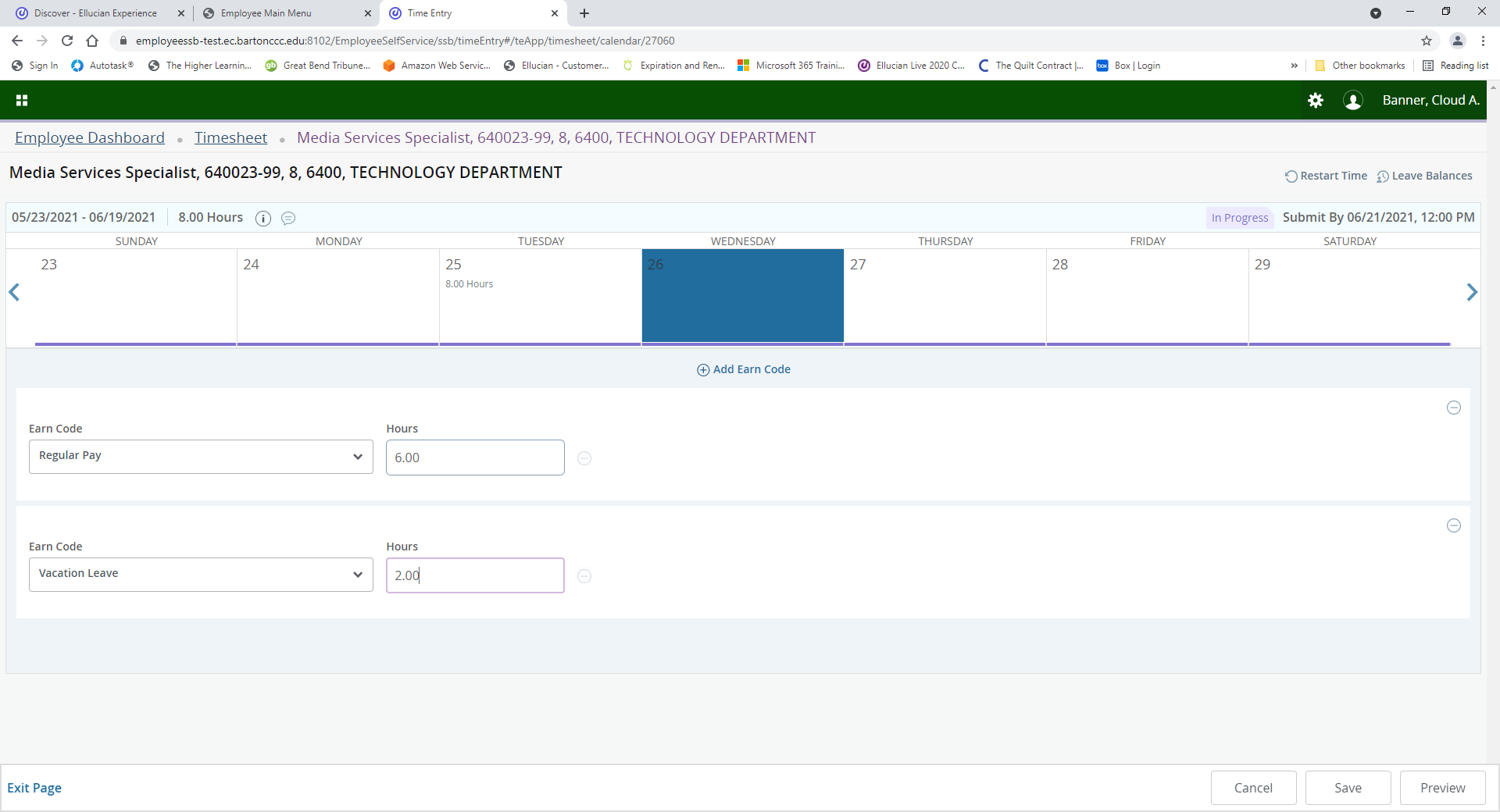 12
If you get an insufficient leave warning, for example Personal Leave if Vacation Leave has been exhausted, click on Leave Balances in the upper right-hand corner to determine if other appropriate leave is available.
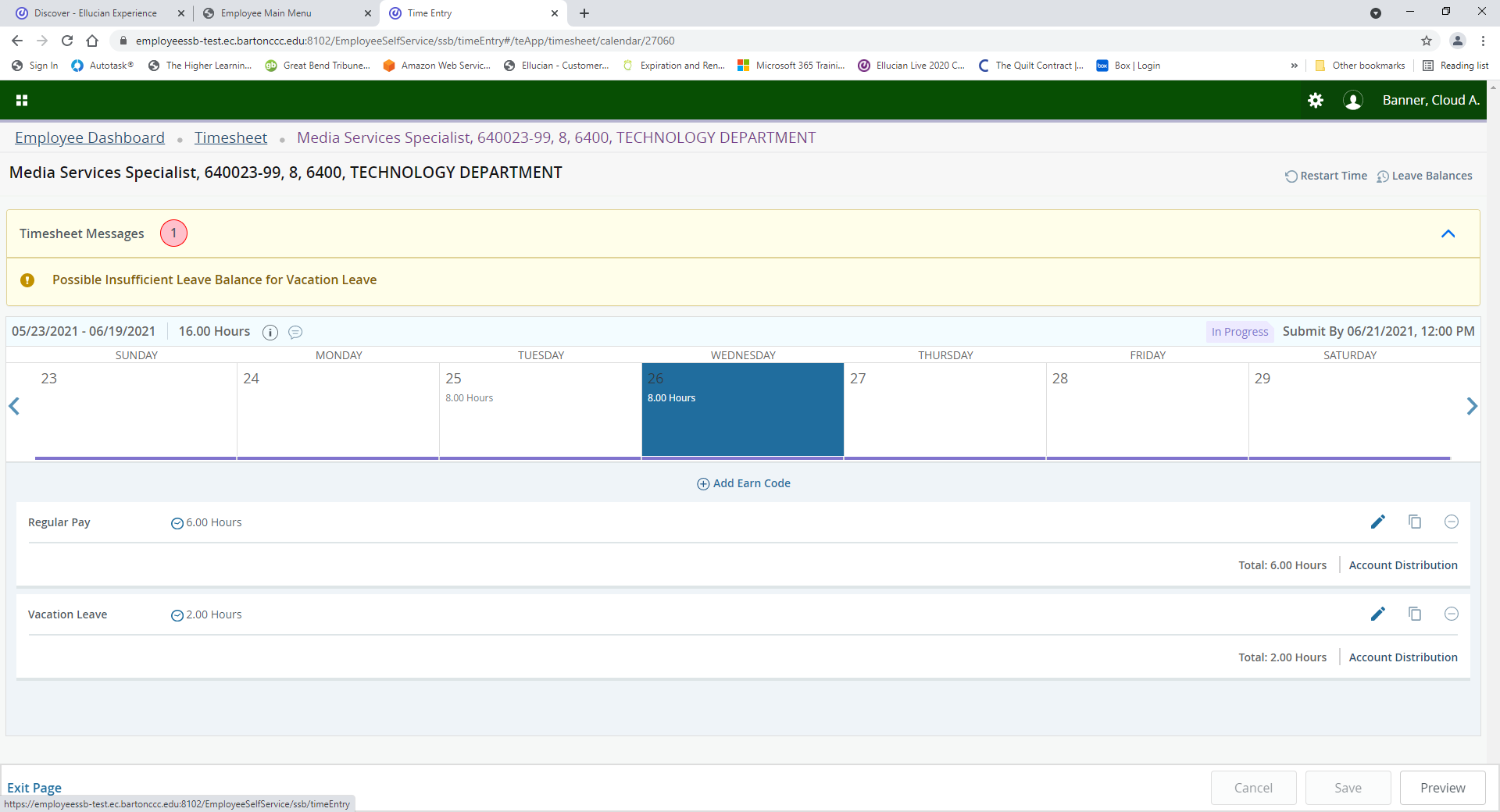 13
A box will appear with your available Leave Balances.  To close the box, click the “X” located in the upper right-hand corner of the box.
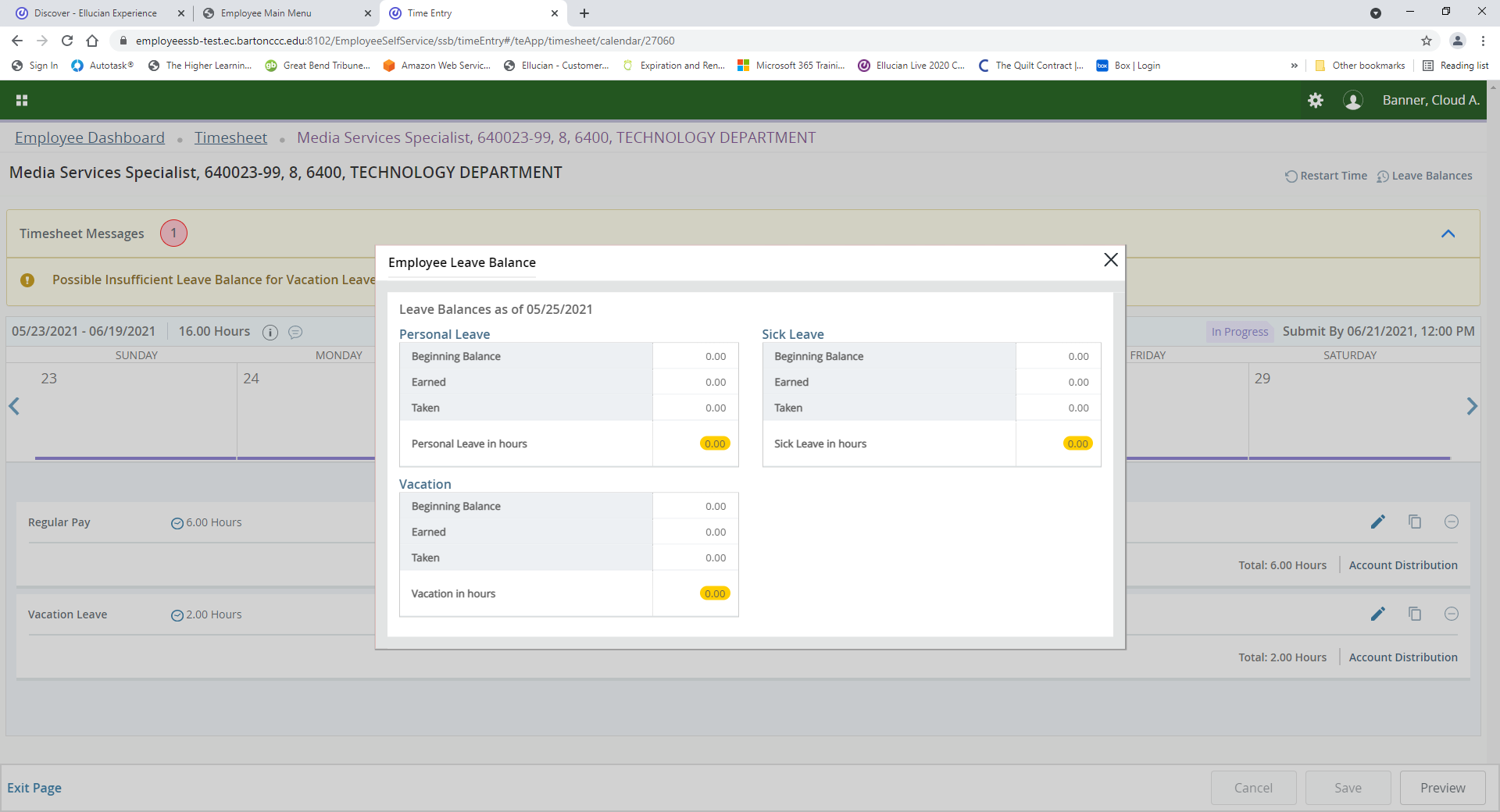 14
If you want to edit or delete time on a specific day, click on the Pencil/Delete button located on the far right, make your edit/delete, and then click Save (The Delete Button is the – button ).  If you delete an entry, a warning message will appear.  Click Yes and then click Save.
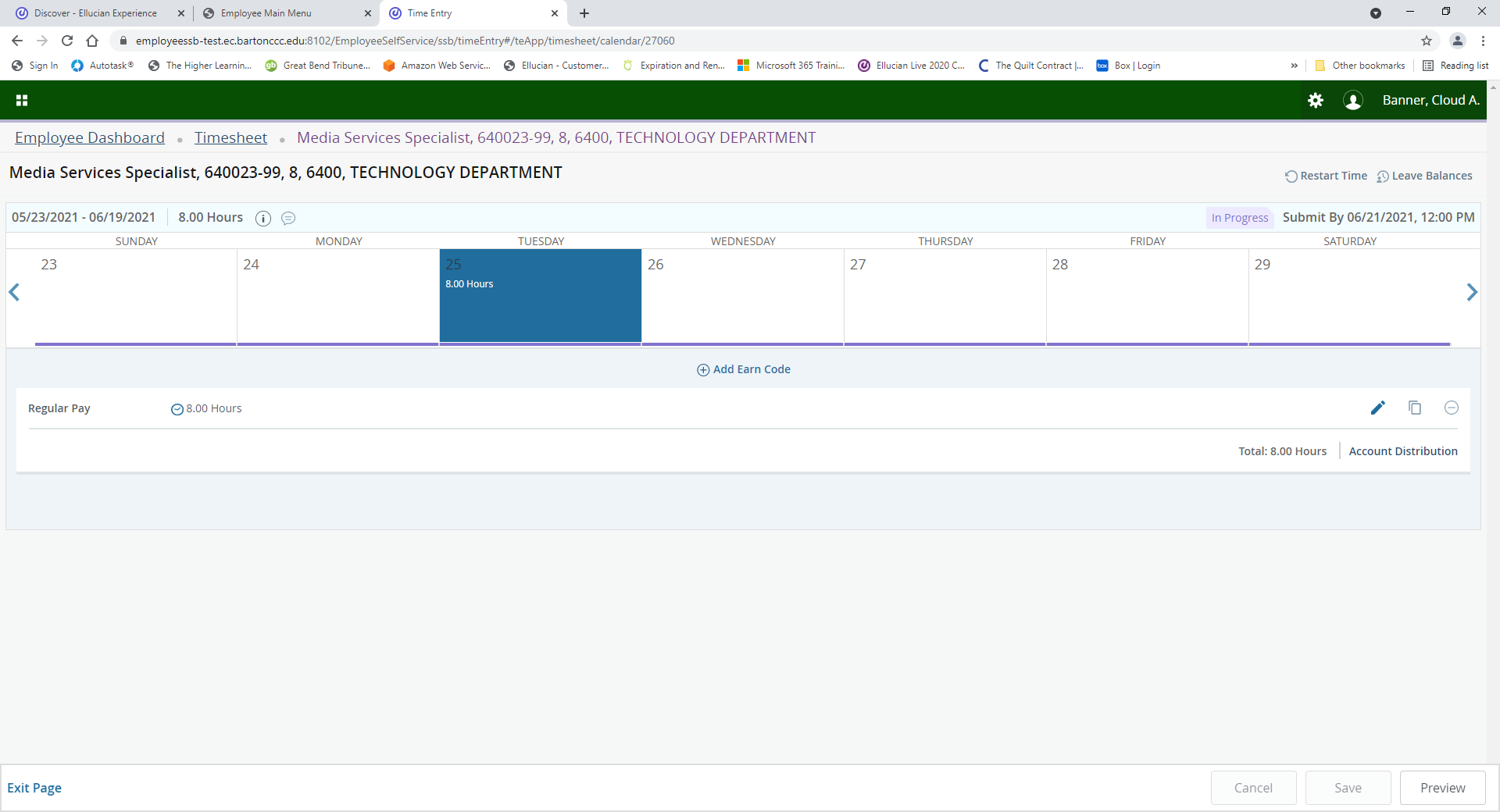 15
HOW TO 
RESTART YOUR TIMESHEET
16
Click on Enter Time on the Employee Dashboard.
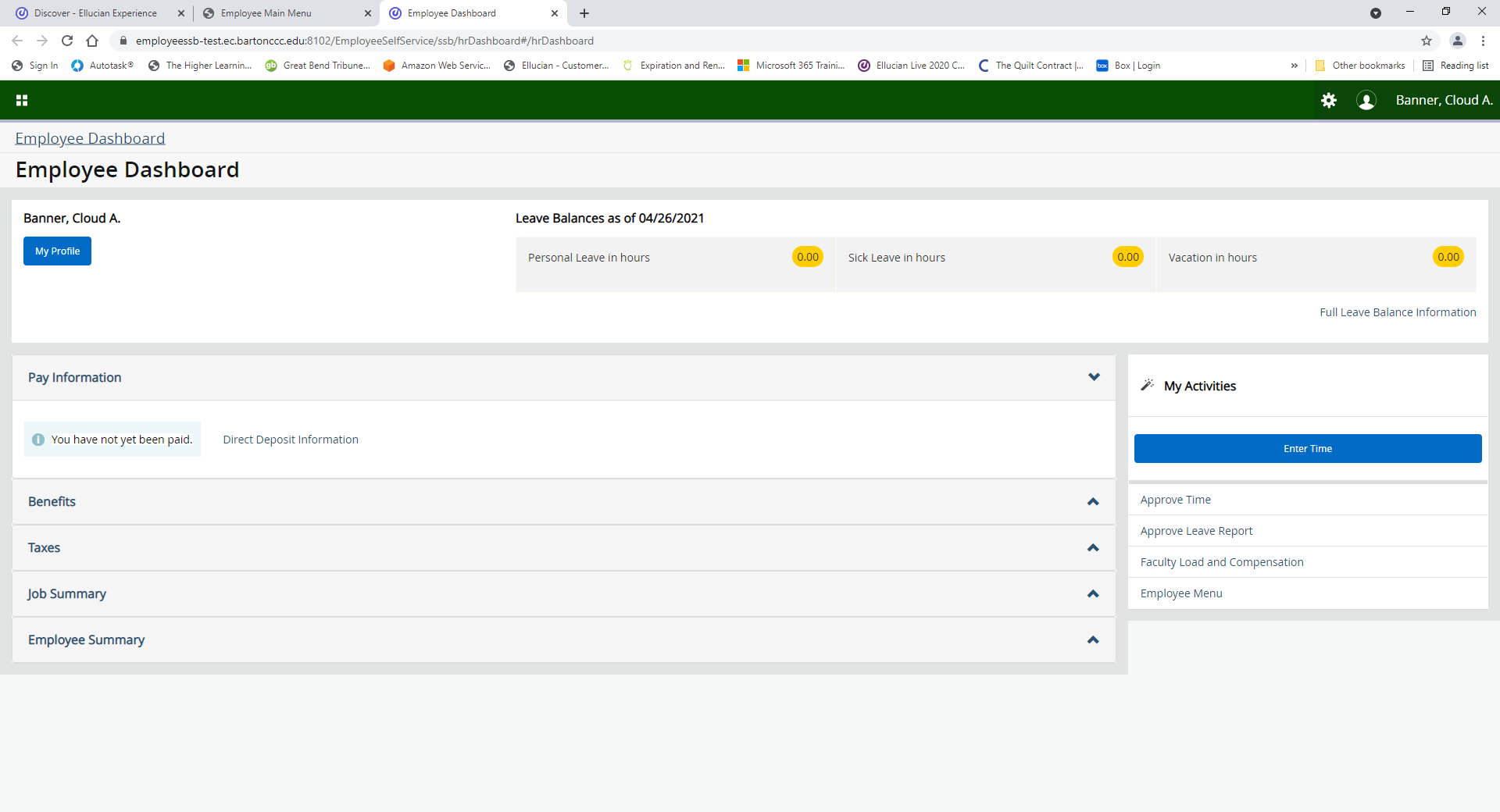 17
If you want to delete your timesheet and start over, click on Restart Time in the top right-hand corner.
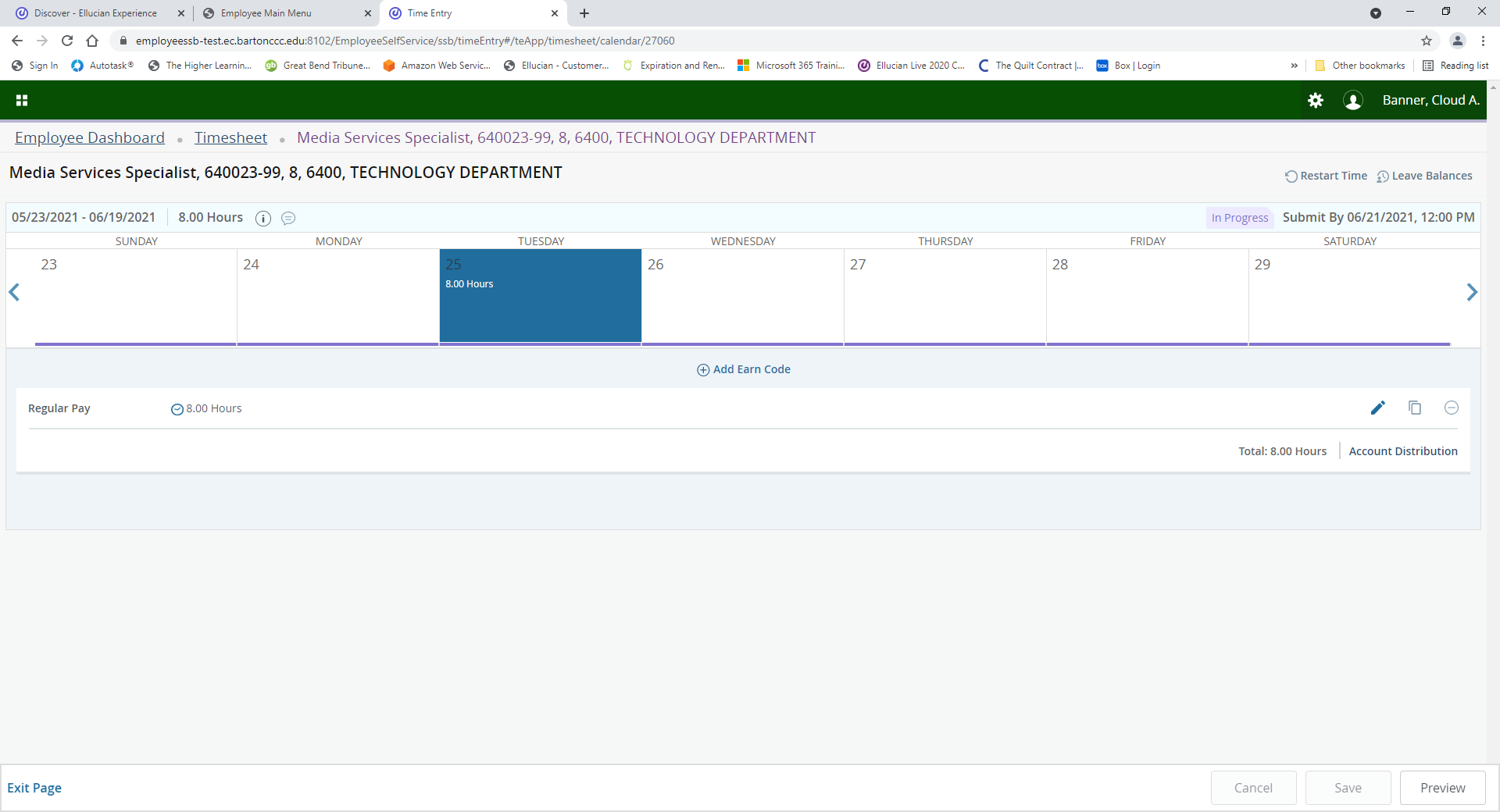 18
This warning message will appear to confirm you want to restart your time.  If you want to proceed, click on Restart Time.
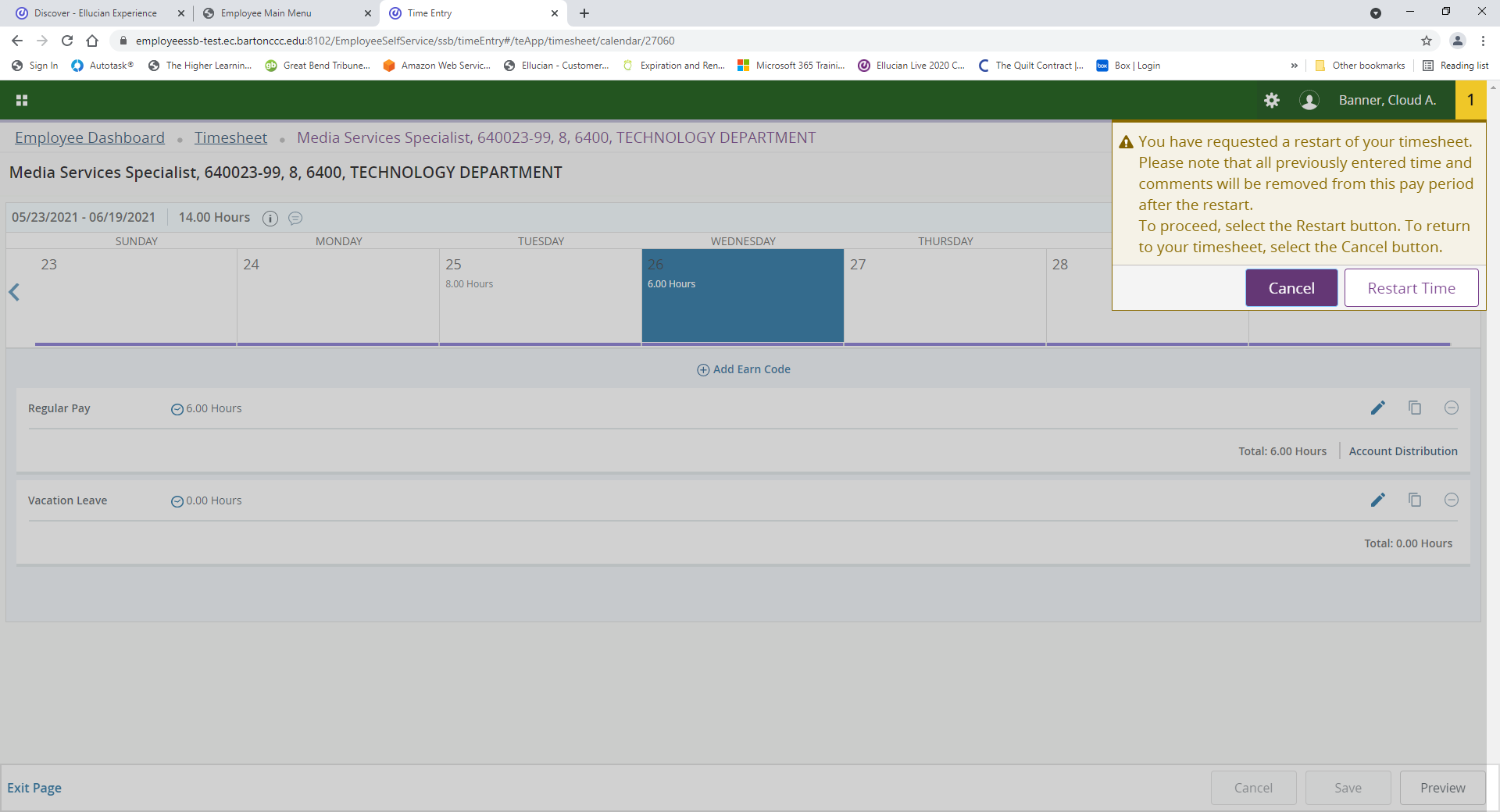 19
A notification will appear stating your timesheet has been successfully restarted.
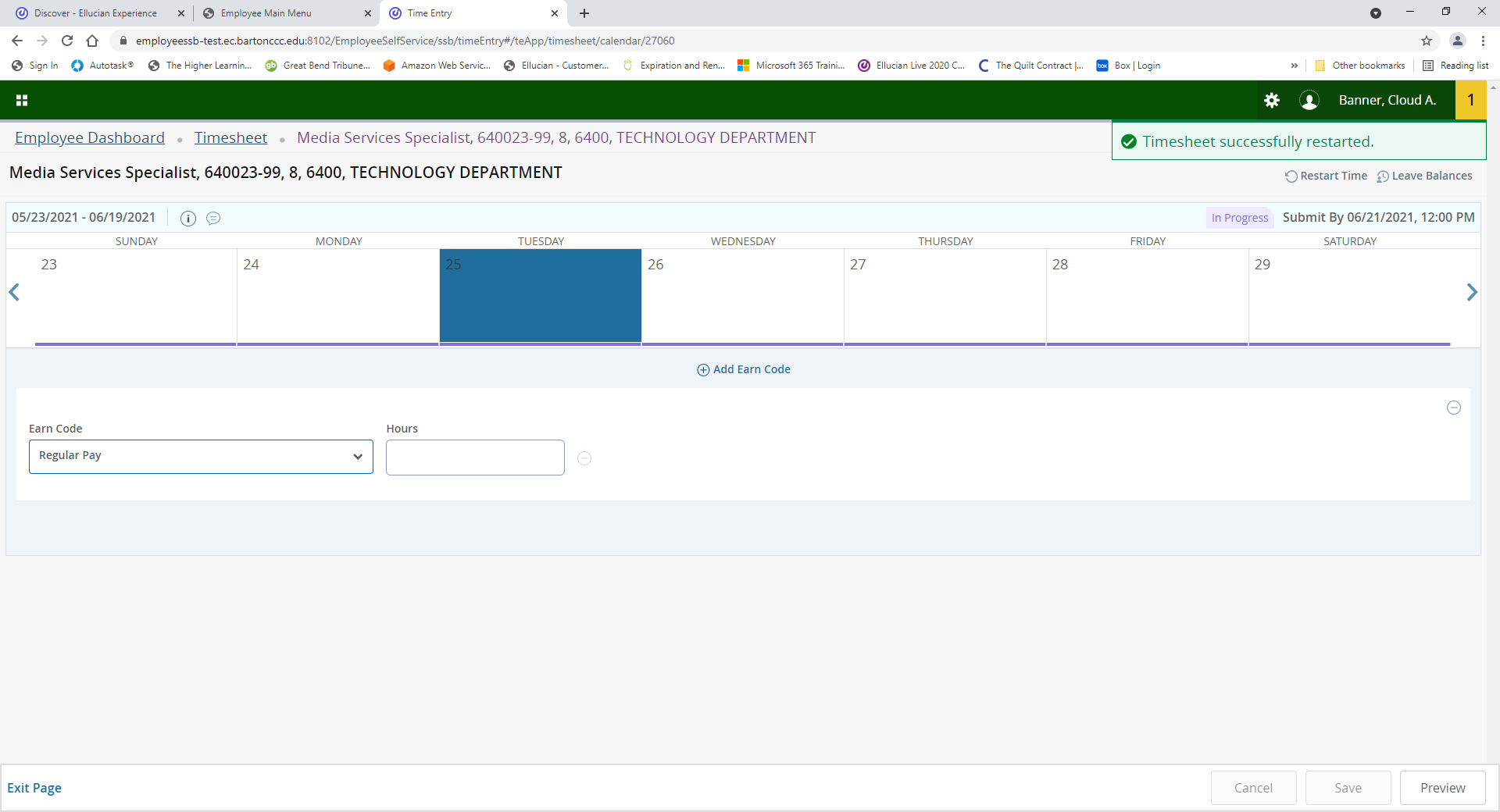 20
ADDING COMMENTS
21
Click on Enter Time on the Employee Dashboard.
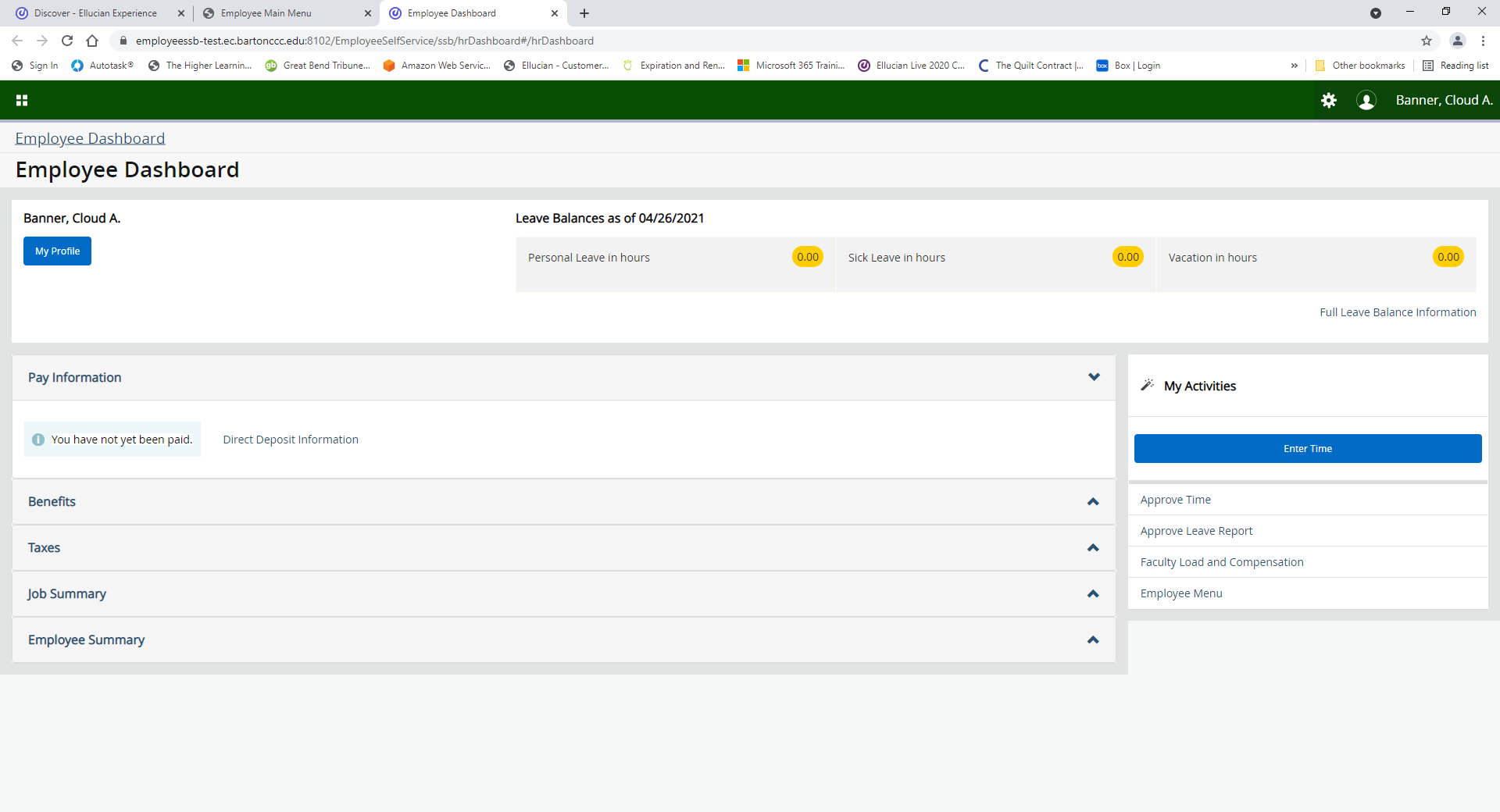 22
Click on the Conversation Cloud to add a comment.
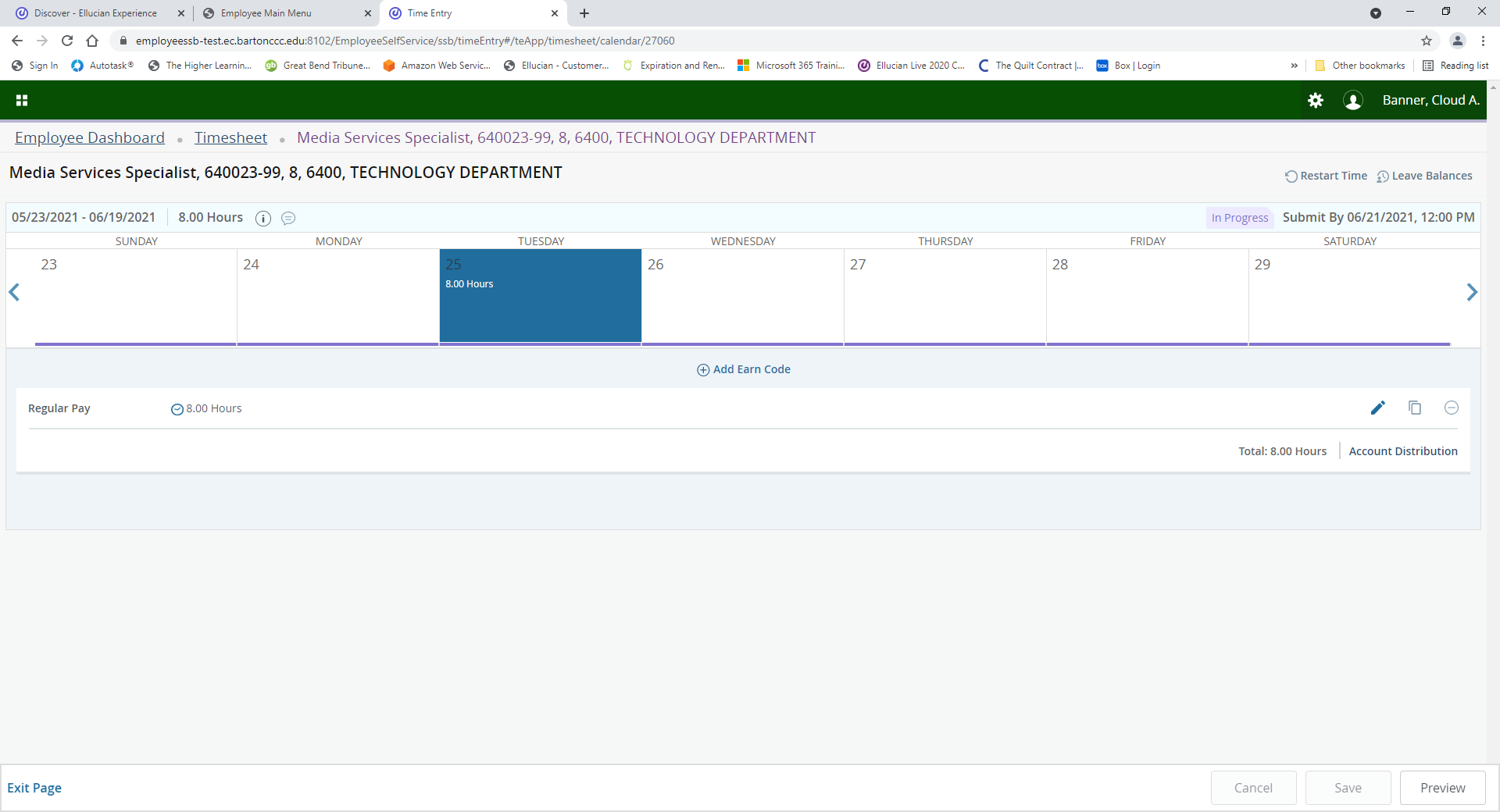 23
Type your comment and click Save.
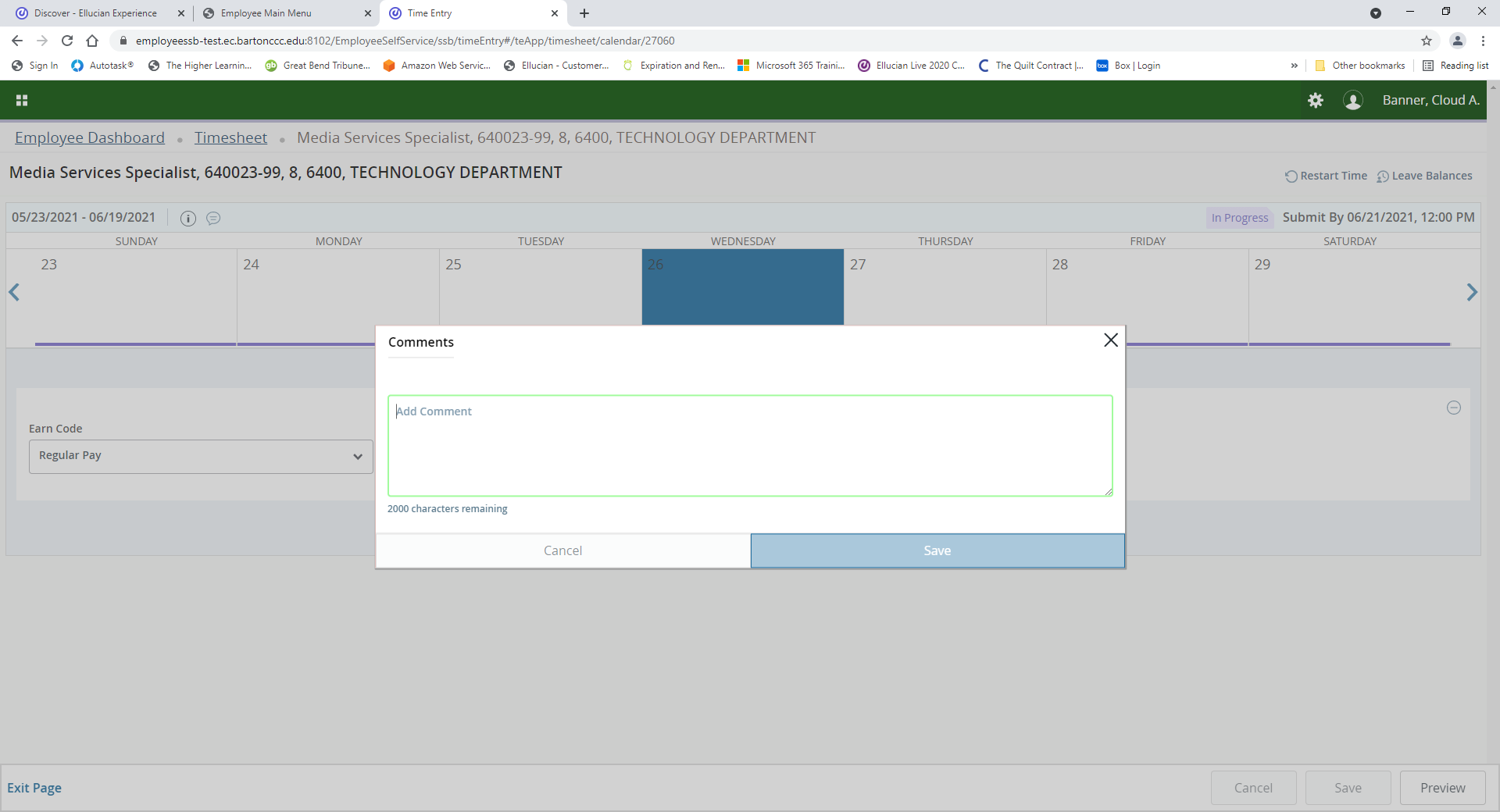 24
To Delete or Edit a comment, click on the Pencil.
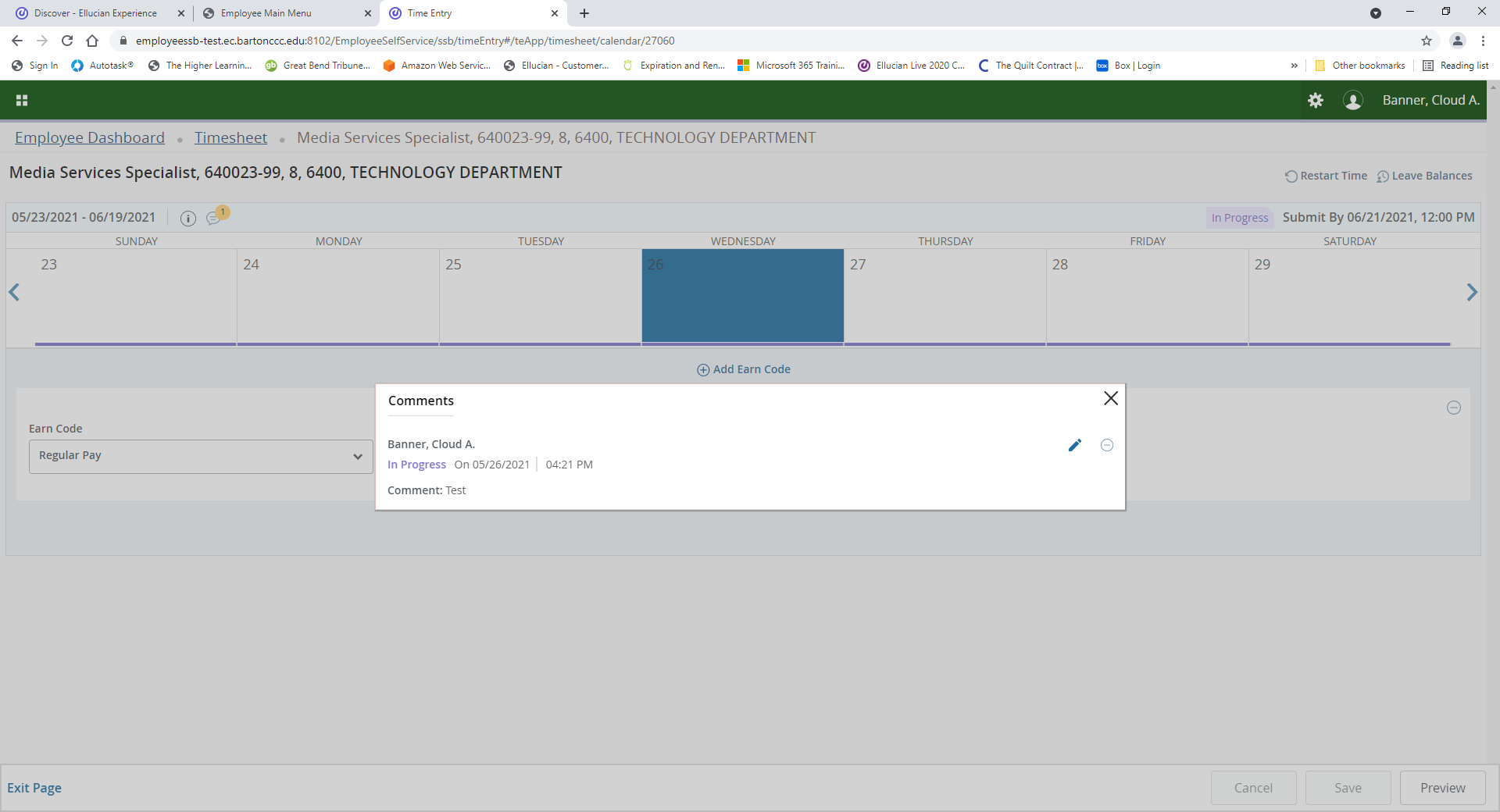 25
Edit your comment and click on Save.  Tip—the Save button will be grayed out until you change the wording.
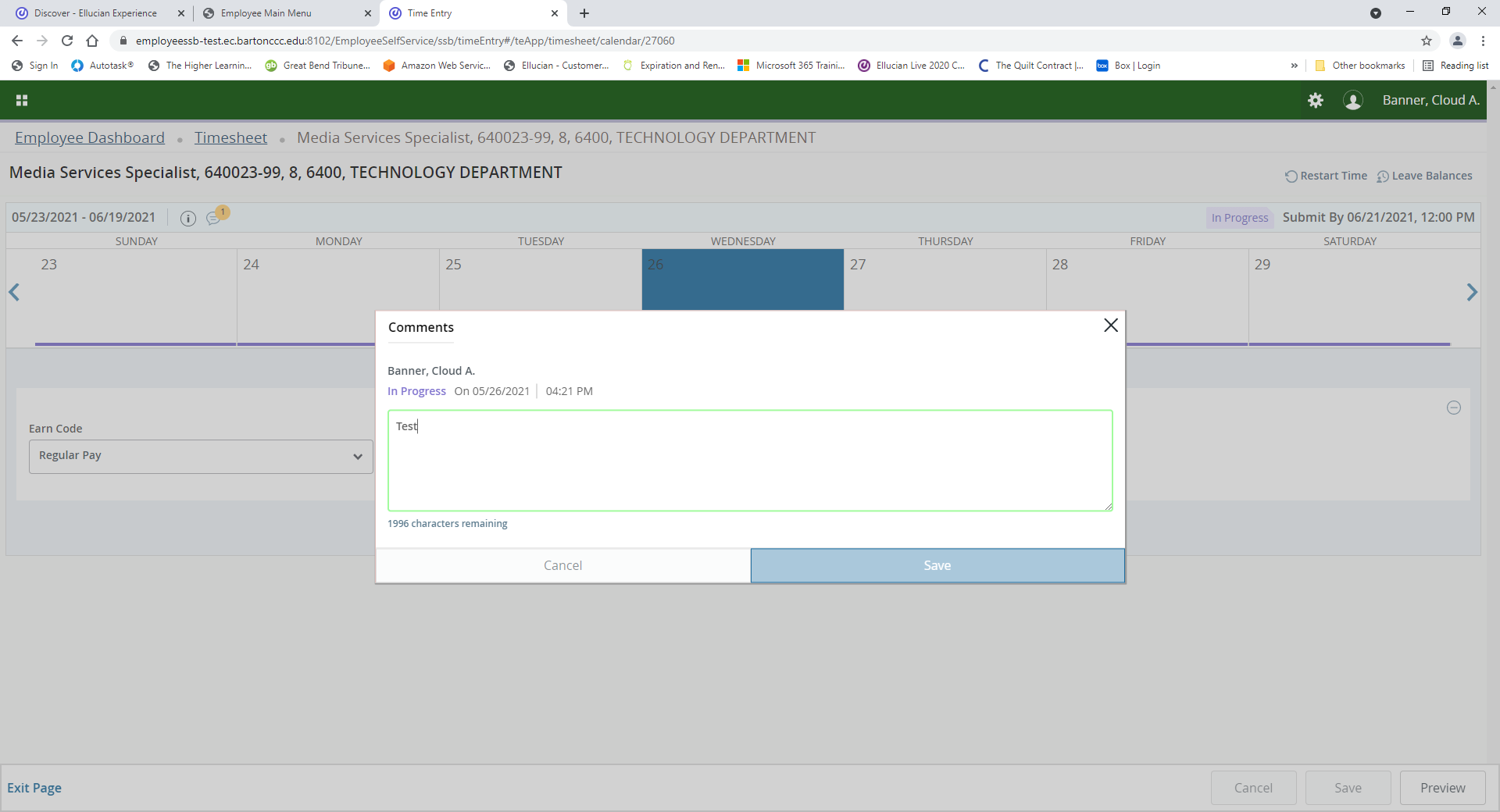 26
SUBMIT 
TIMESHEET
27
Click on Enter Time on the Employee Dashboard.
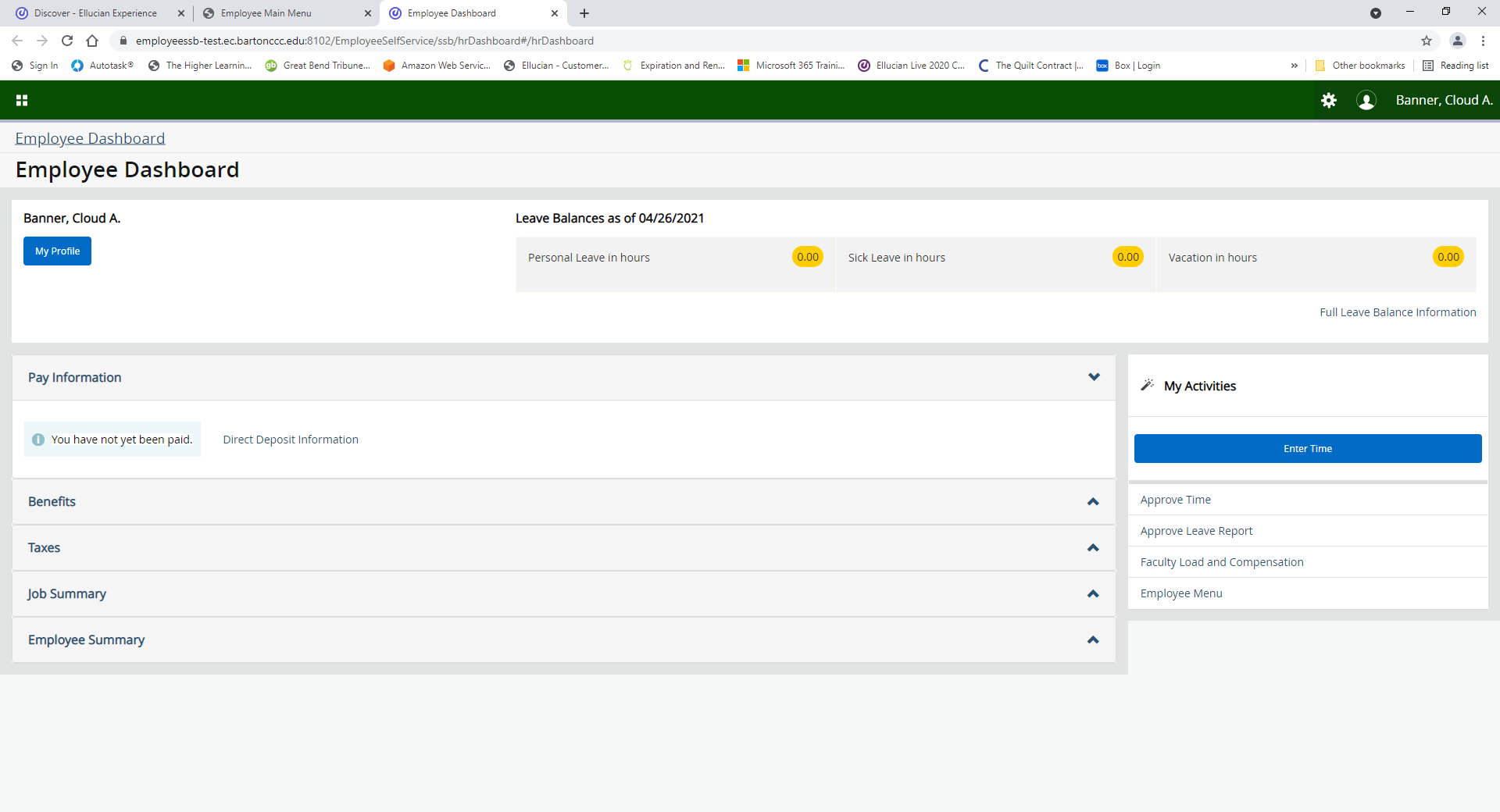 28
Once your timesheet is complete, click on Preview in the bottom right-hand corner.
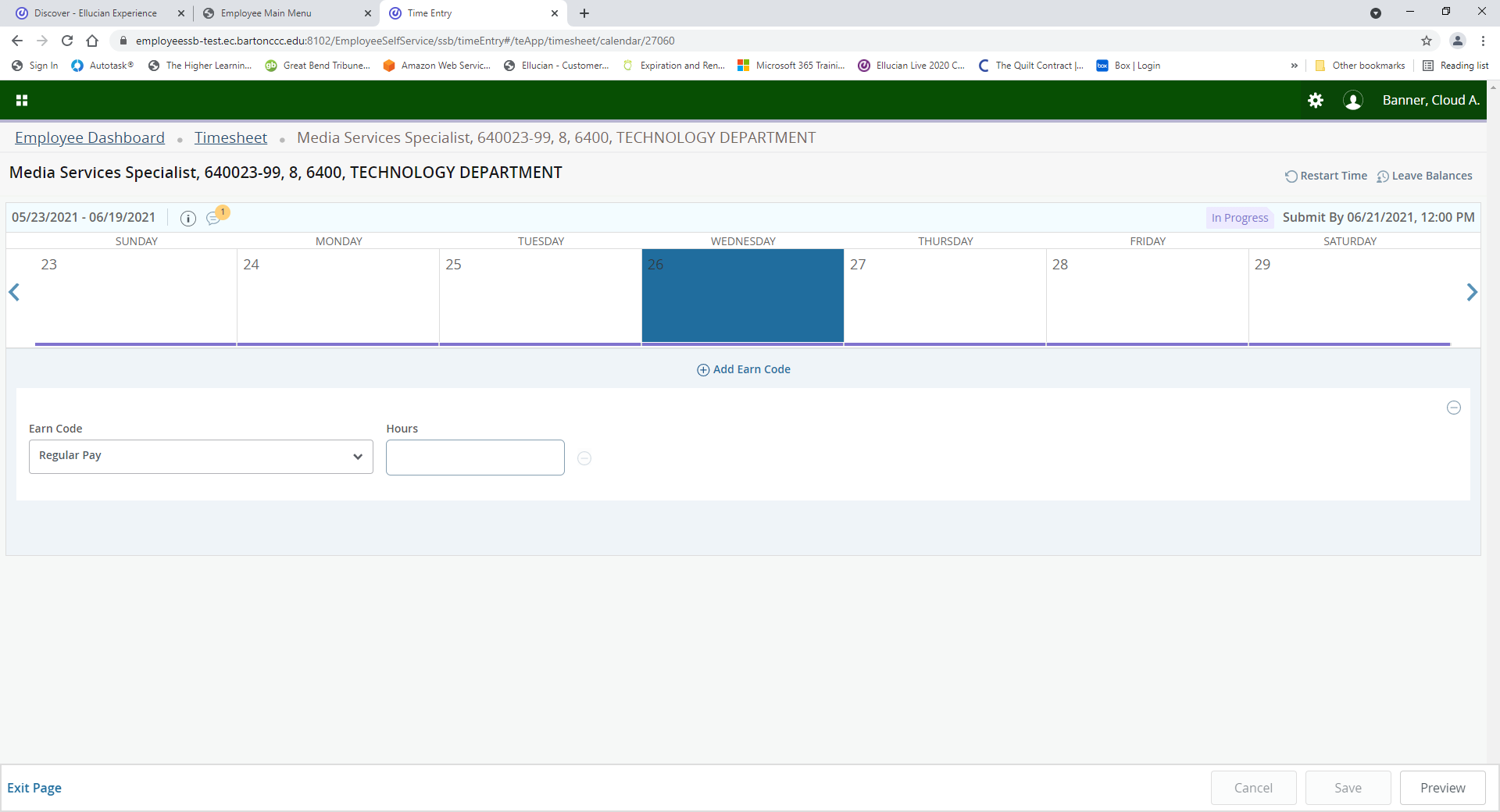 29
Review your timesheet for accuracy.
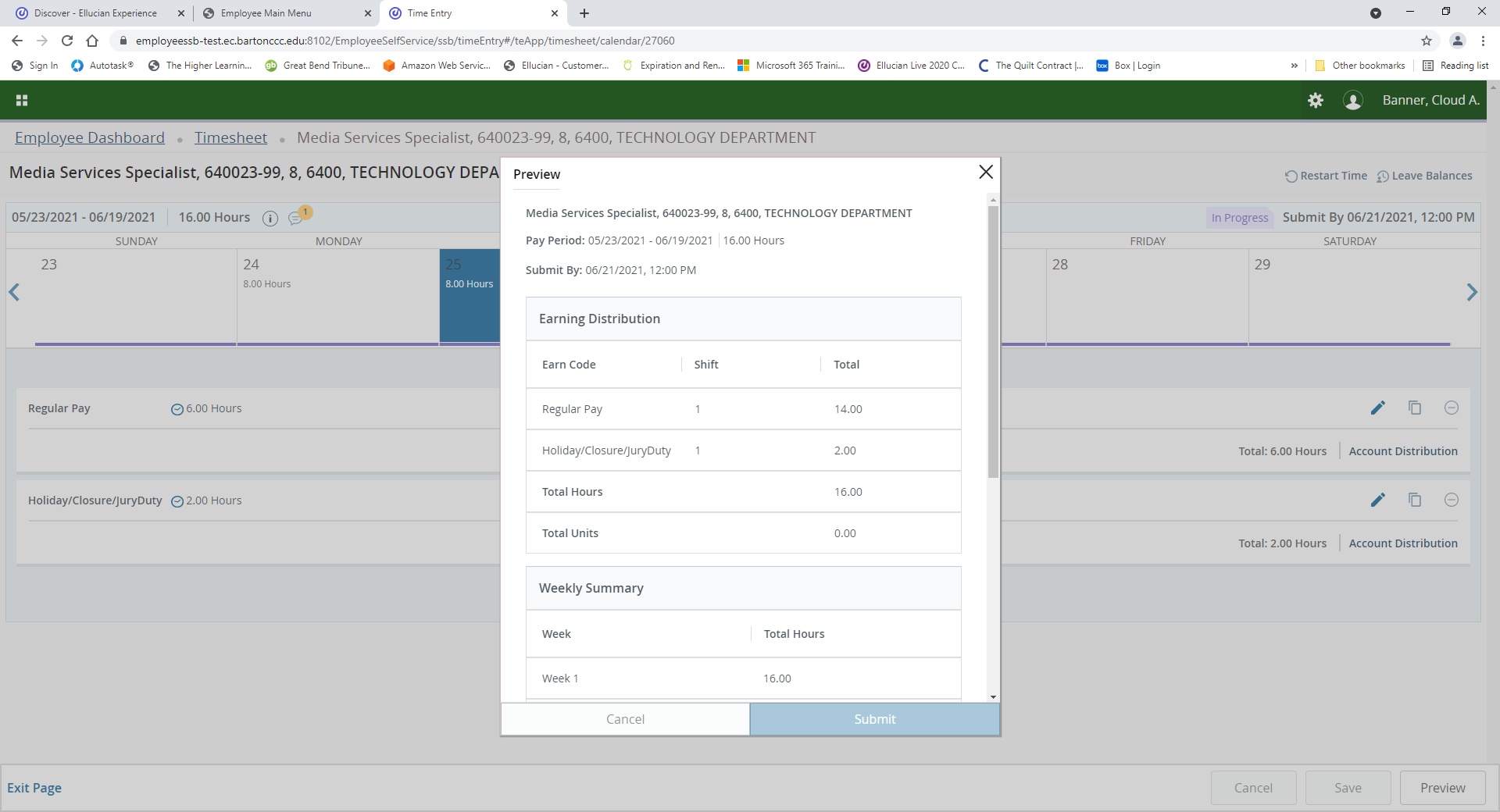 30
Scroll down and add additional comments if needed.  Review the certification statement, check the box and click on Submit.  Your timesheet has now been submitted for approval and processing.
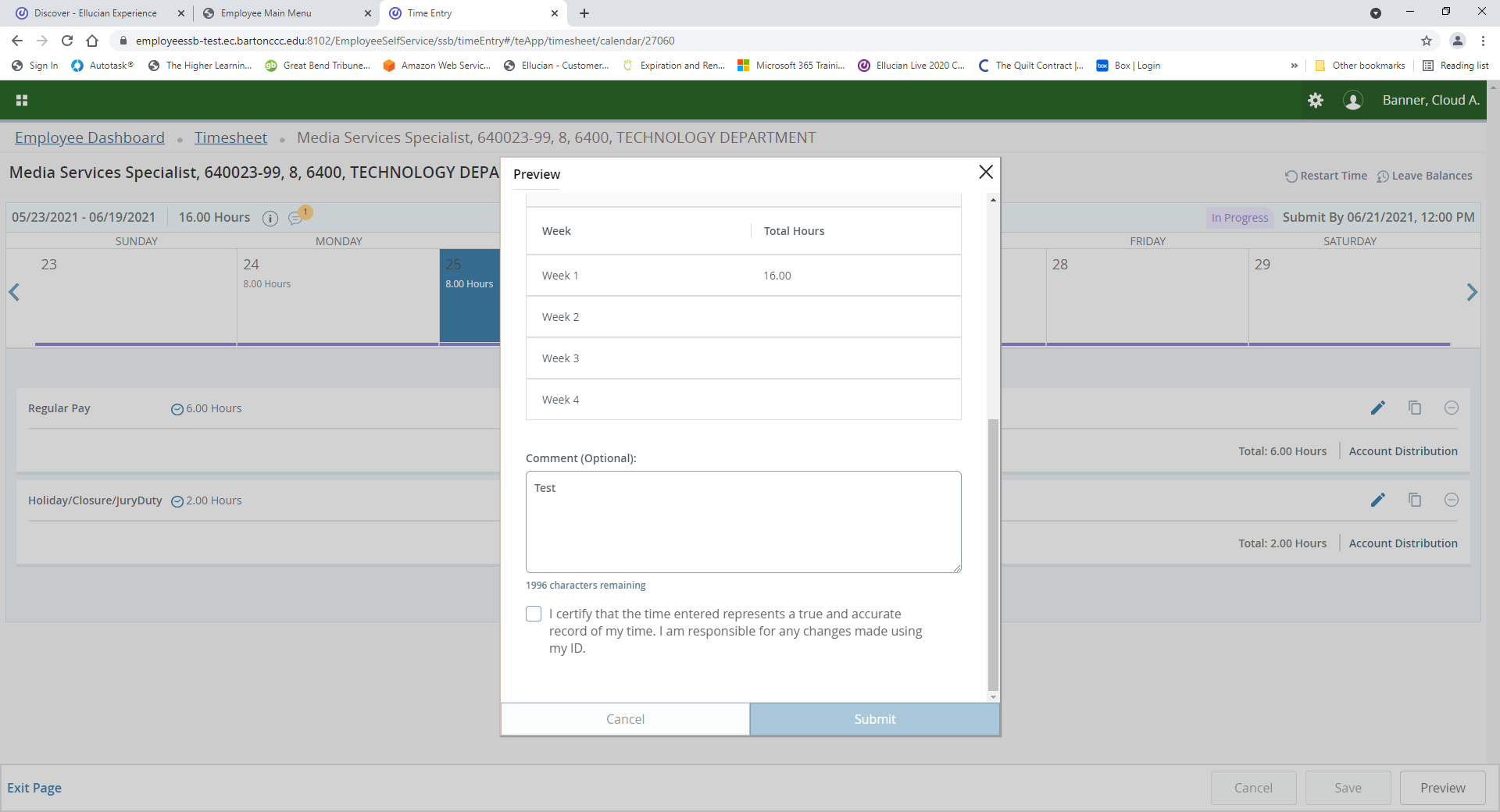 31
RECALLING A SUBMITTED TIMESHEET
32
Click on Enter Time on the Employee Dashboard.
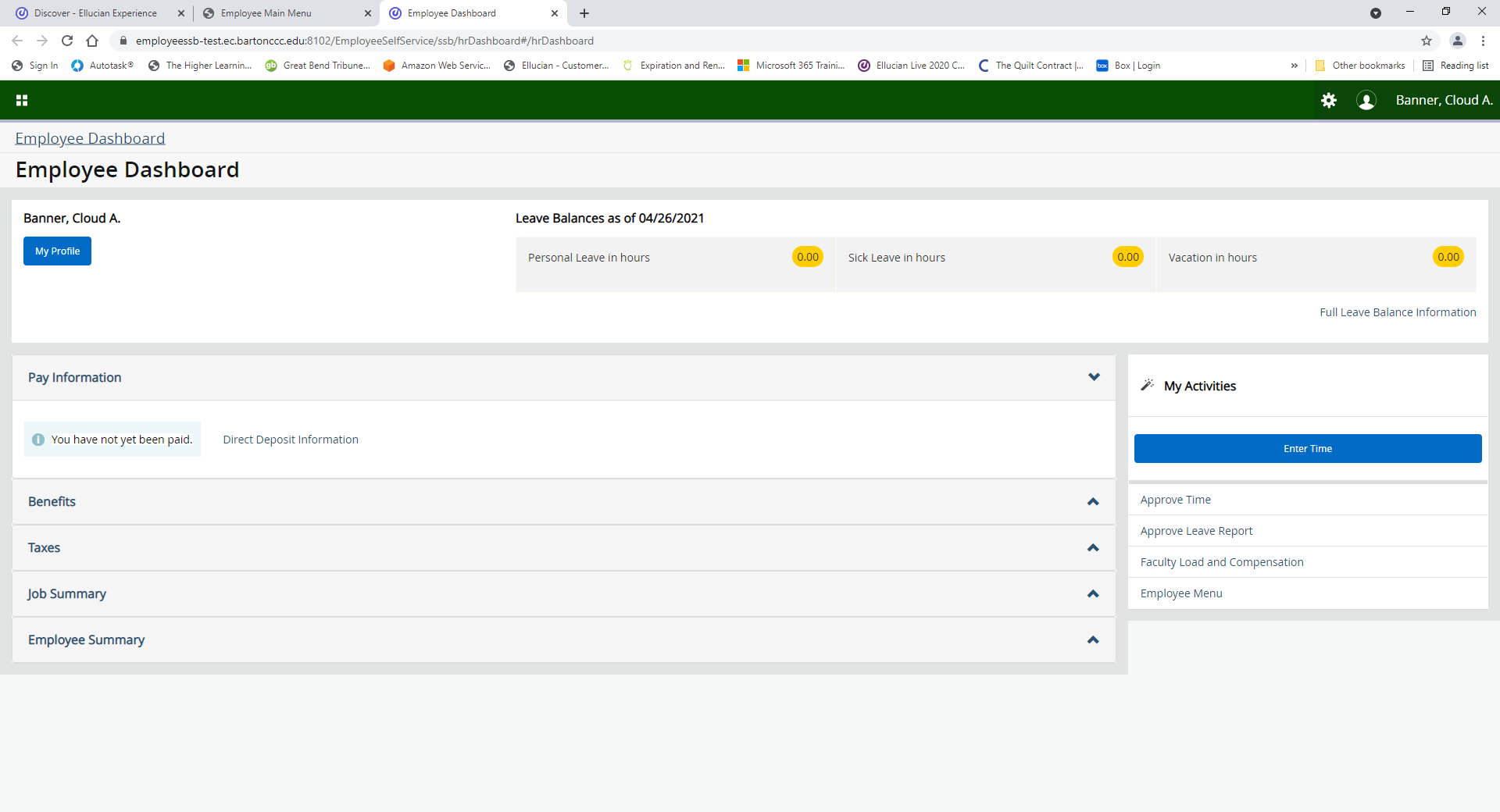 33
If you submitted your timesheet and you need to make a change, you can recall it by clicking on Recall Timesheet in the bottom right-hand corner.  Your timesheet will be returned to you for editing.
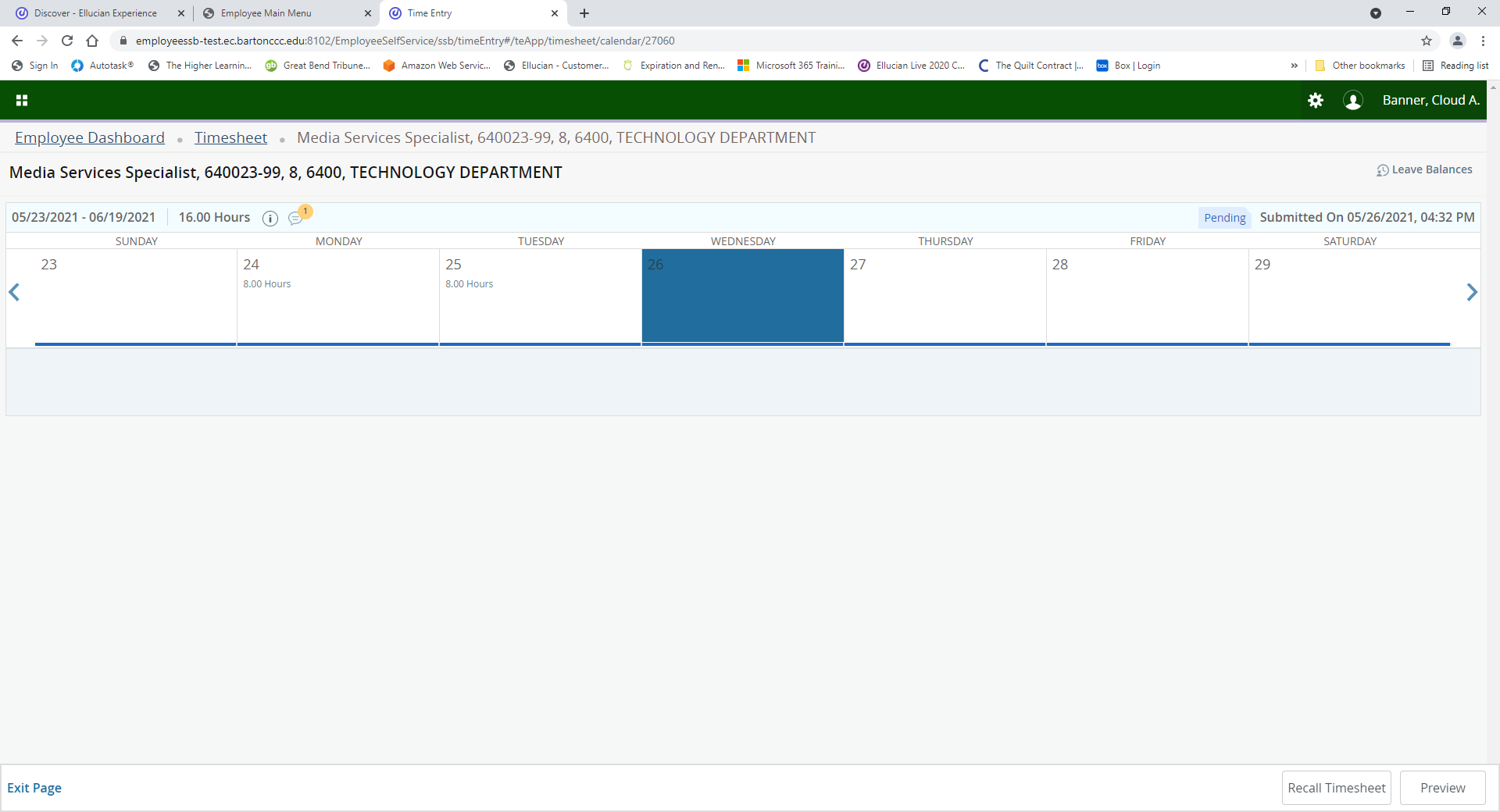 34
If you realize you need to change your timesheet prior to your supervisor approving and prior to the pay period closing, you can recall it by clicking Prior Periods in the top right-hand corner.  Select the timesheet that is Pending and select Recall Timesheet.  If the pay period is closed, you will not see the Recall Timesheet button and will need to contact HR.
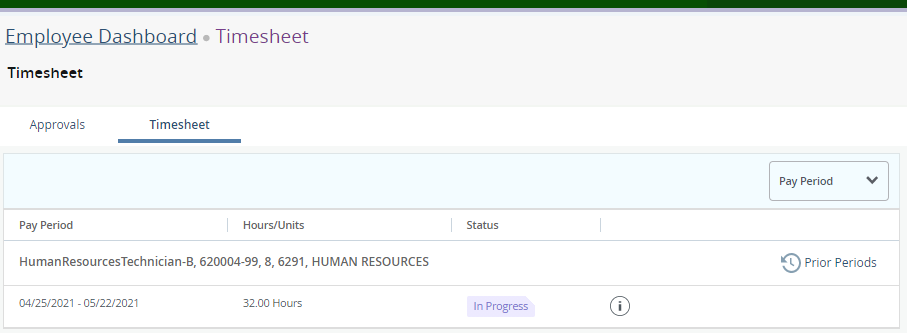 35
Once your timesheet is complete, click on Preview in the bottom right-hand corner.
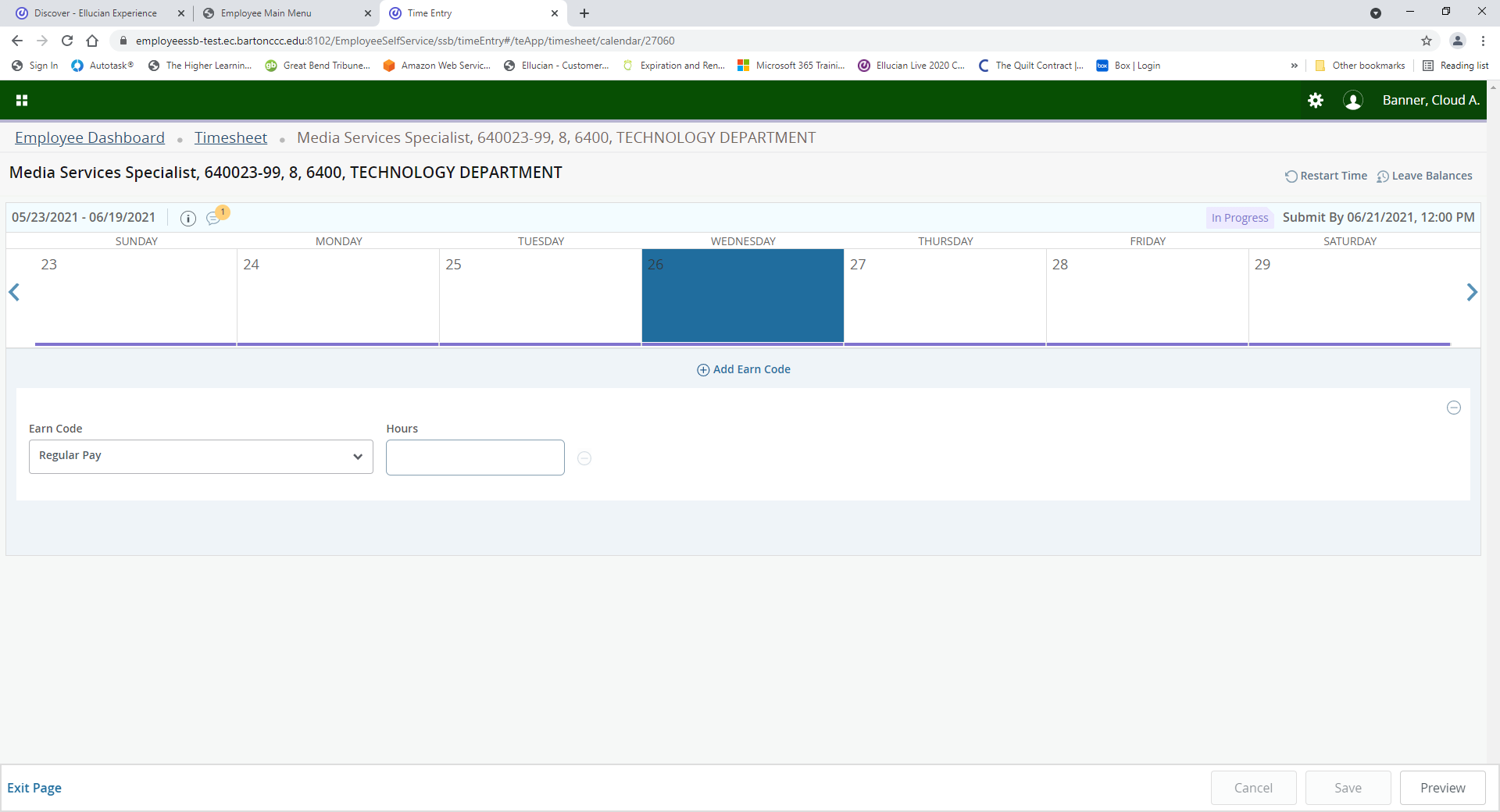 36
Review your timesheet for accuracy.
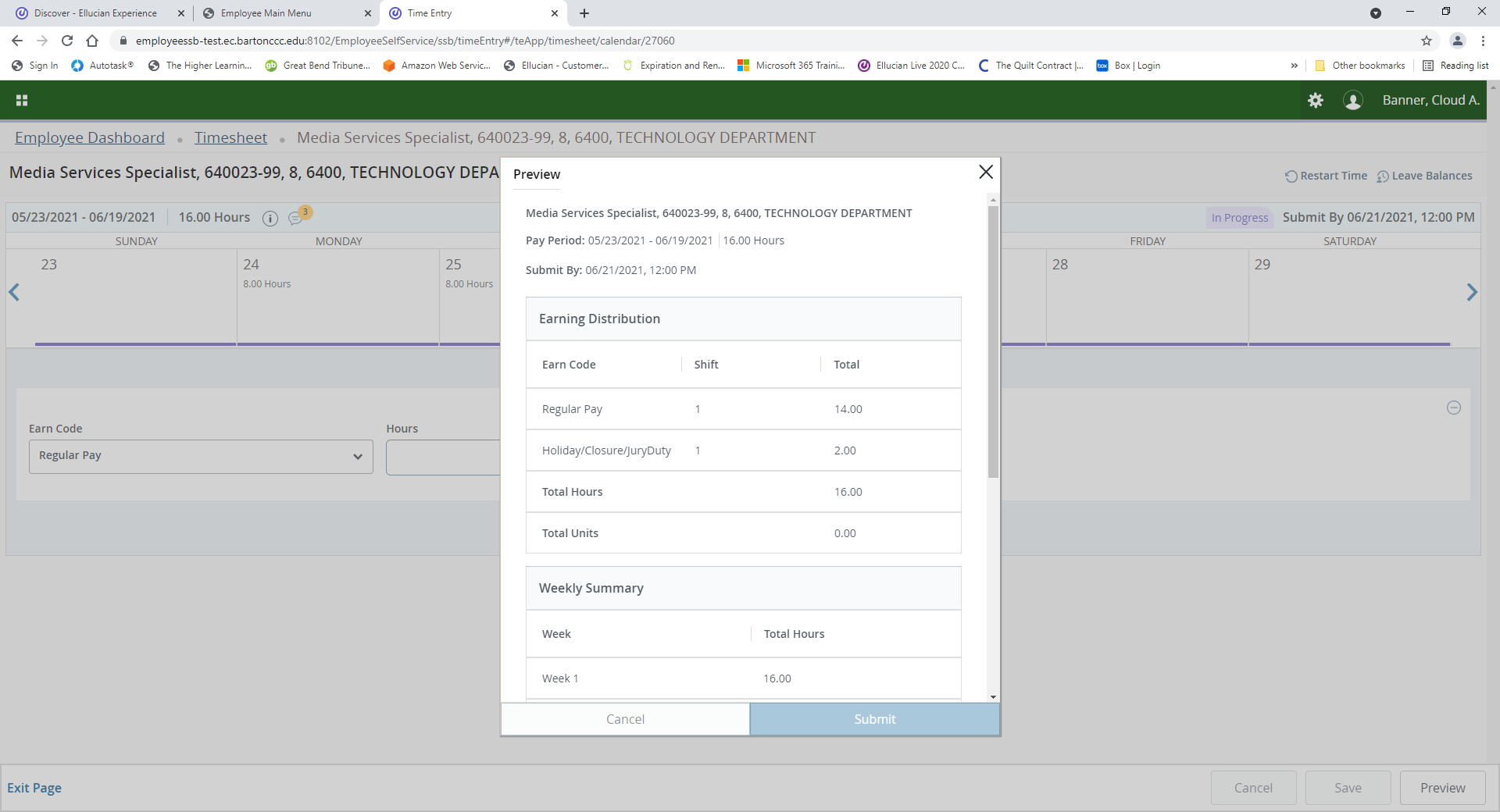 37
Scroll down and add additional comments if needed.  Review the certification statement, check the box and click on Submit.  Your timesheet has now been submitted for approval and processing.
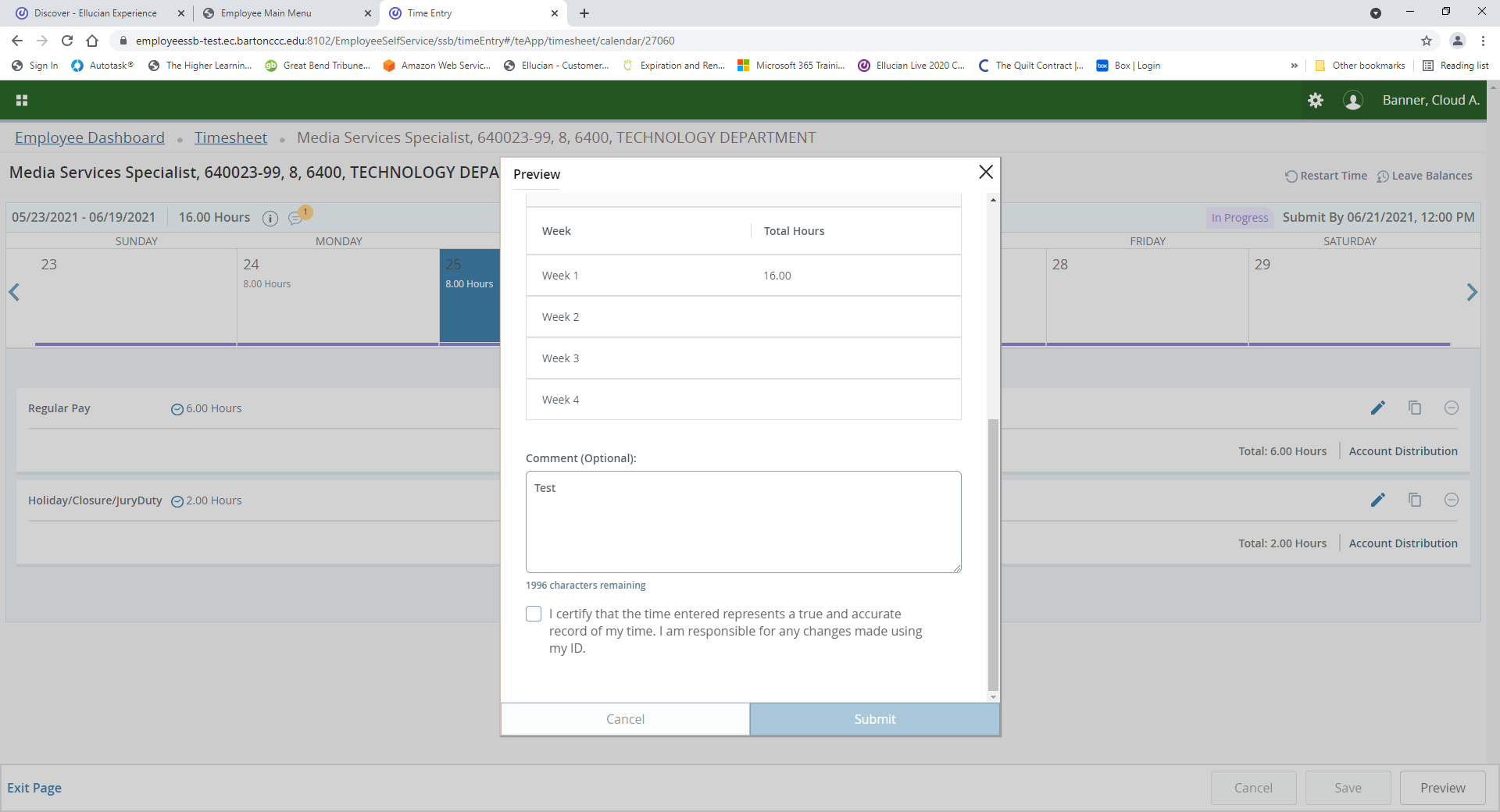 38
VIEWING TIMESHEET APPROVER(S)
39
Click on Enter Time on the Employee Dashboard.
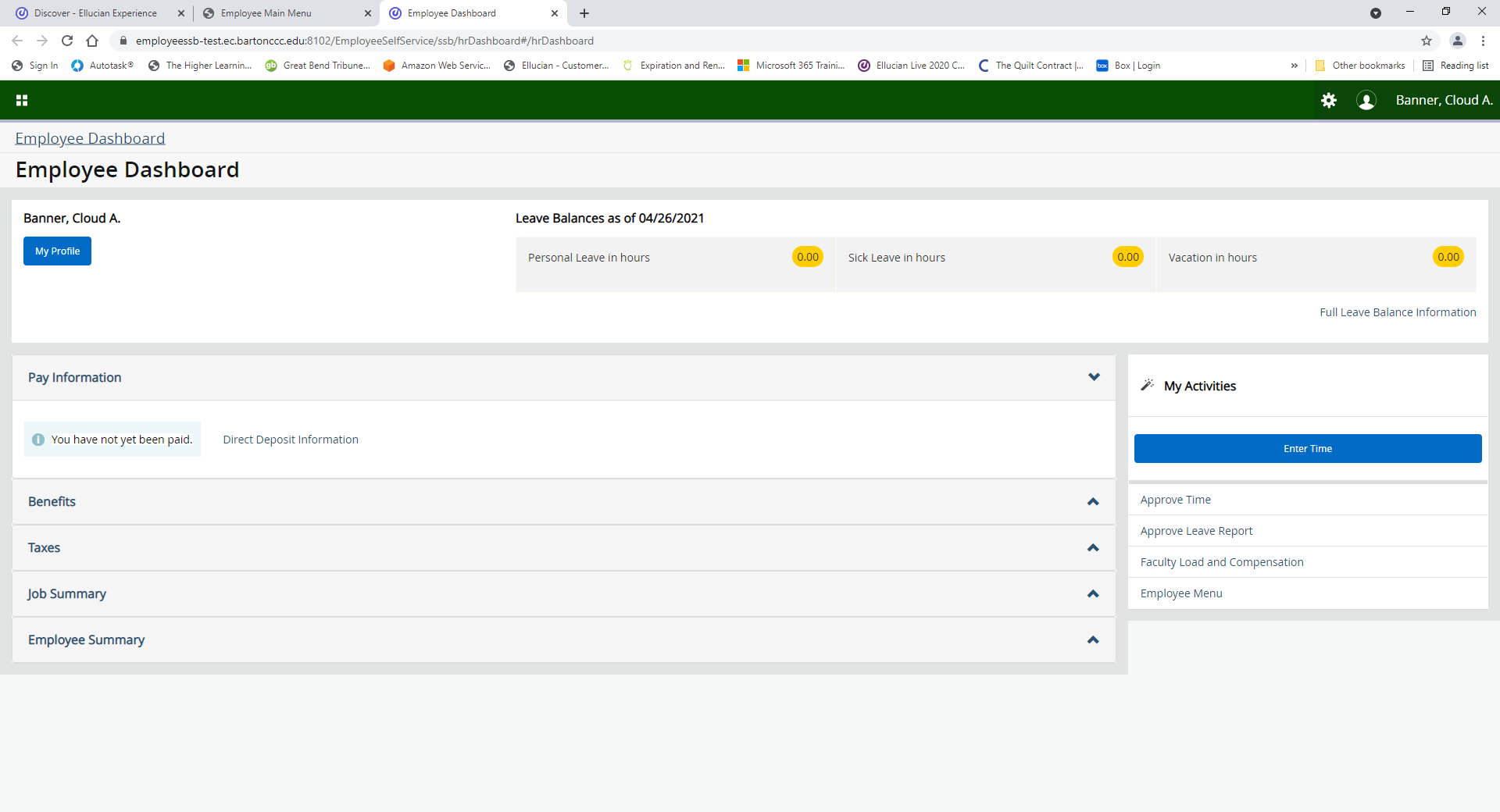 40
Click on the Information icon and it will display an Approver list.
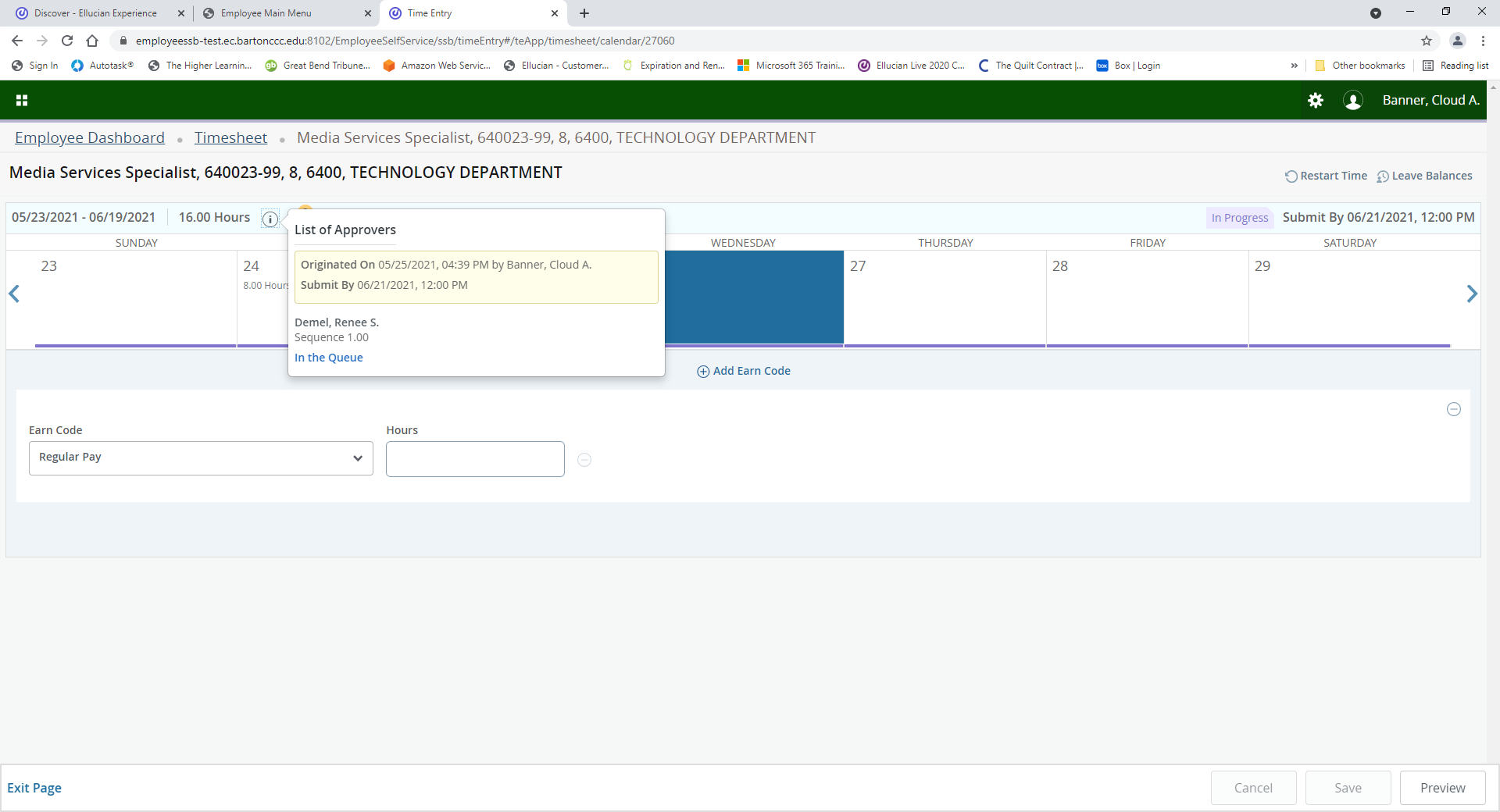 41
VIEWING LEAVE BALANCES
42
Click on Full Leave Balance Information on the Employee Dashboard.
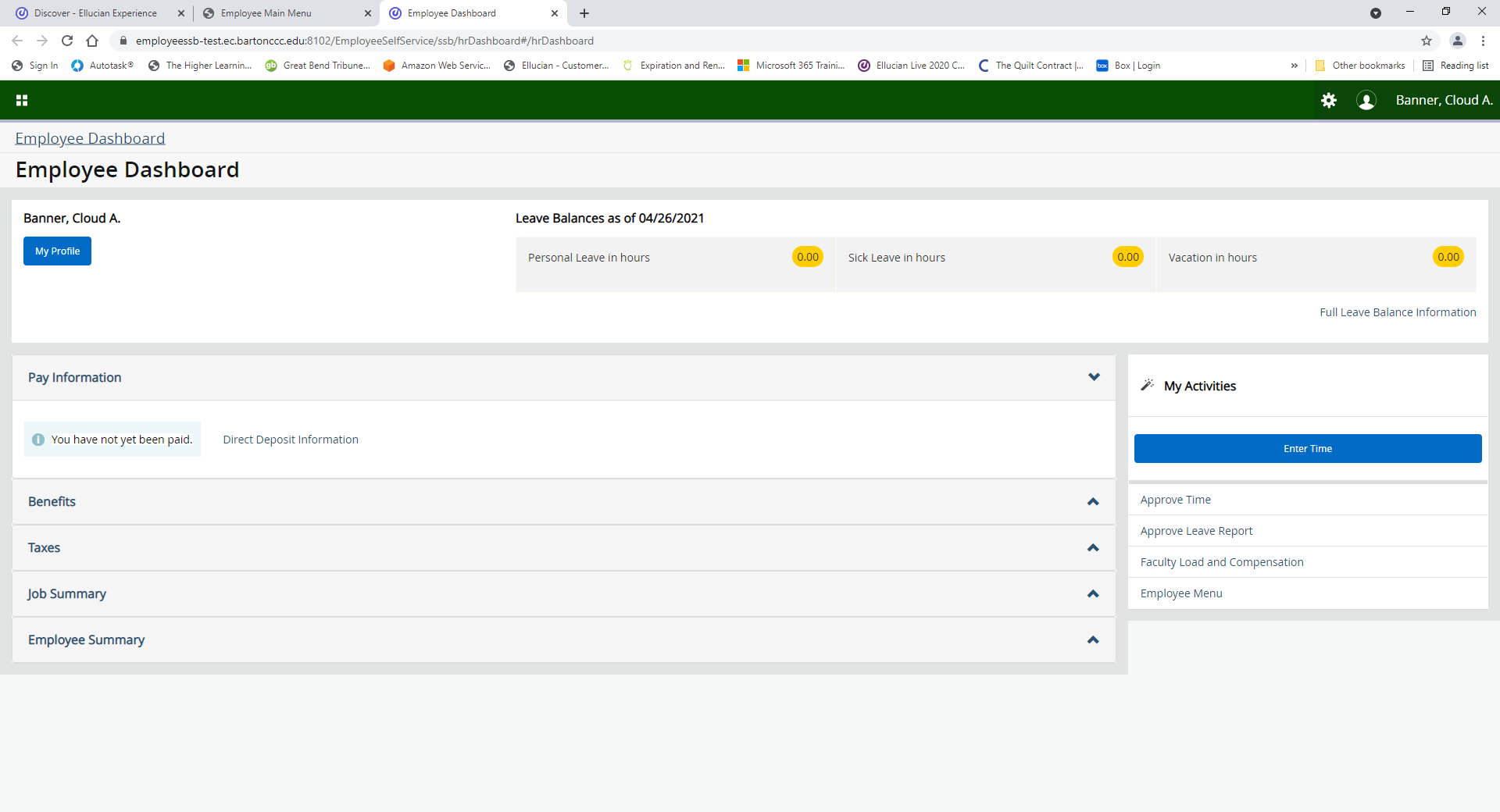 43
Click on each of the Leave buttons to see more detailed information.
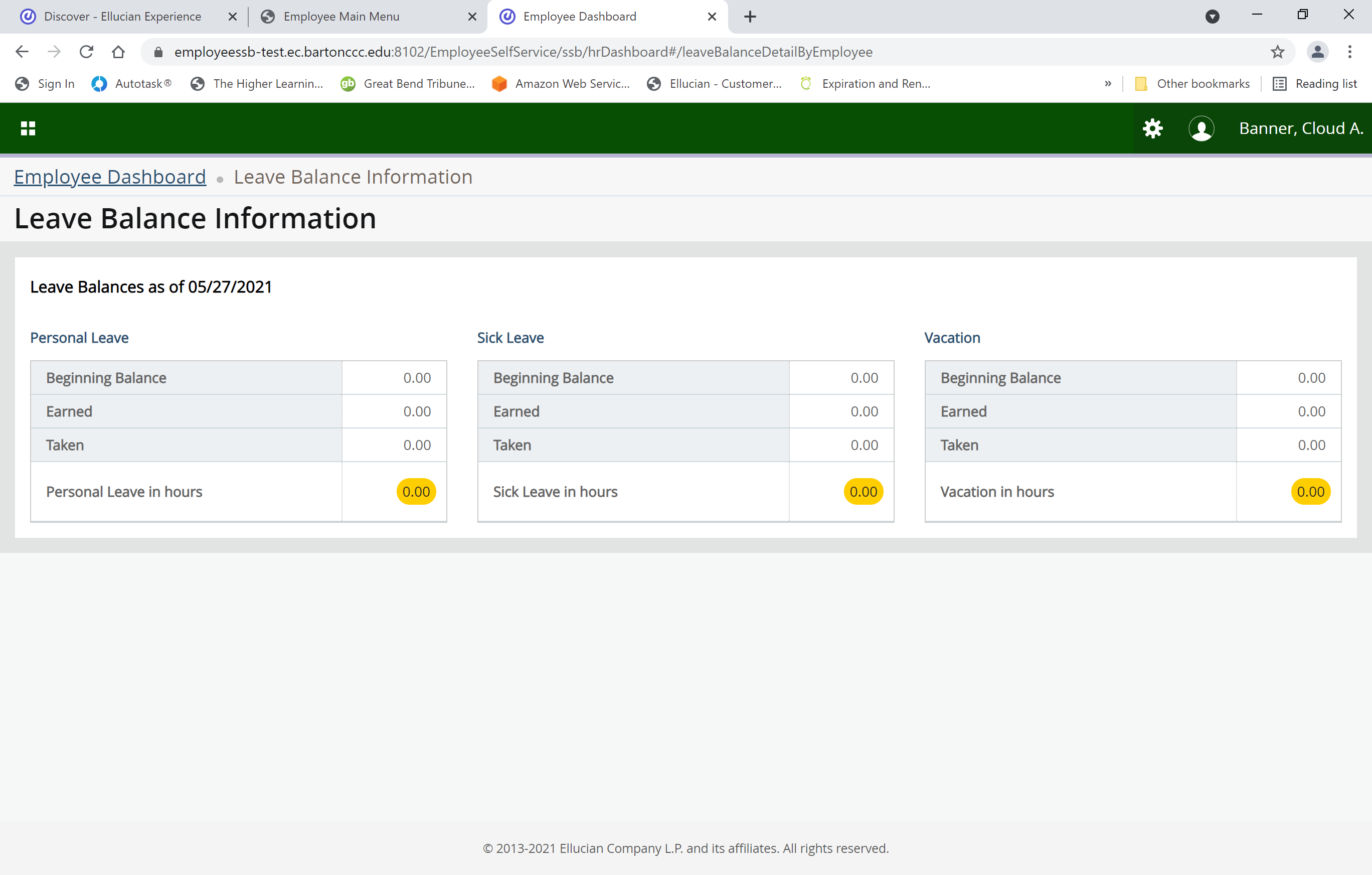 44
Click on Prior Years to see a history or click on Leave History to see the most recent history.
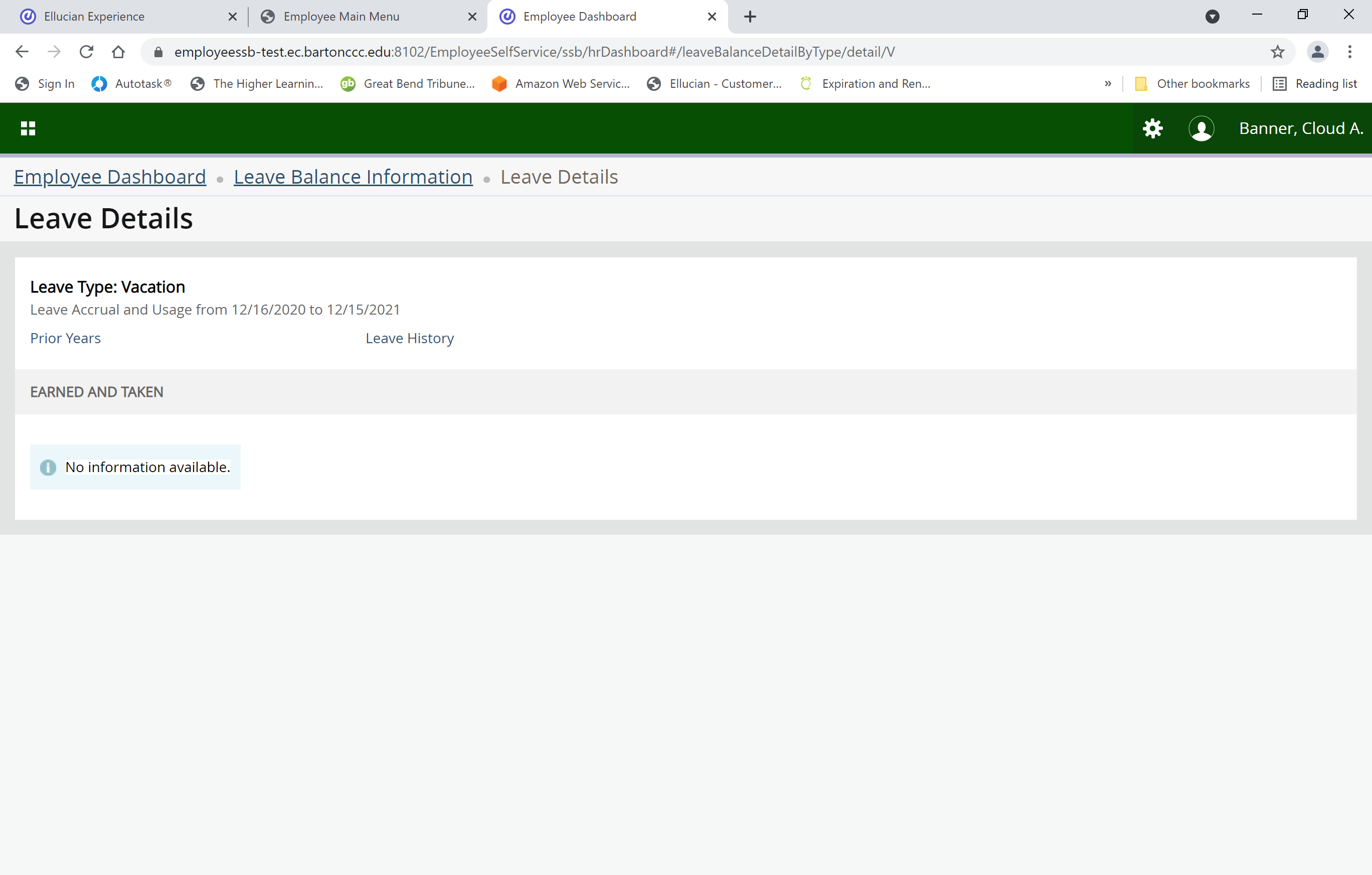 45
PAY STUB / DIRECT DEPOSIT INFORMATION
46
To view your Pay Stub click on the date; and to view your banking information click on Direct Deposit Information.
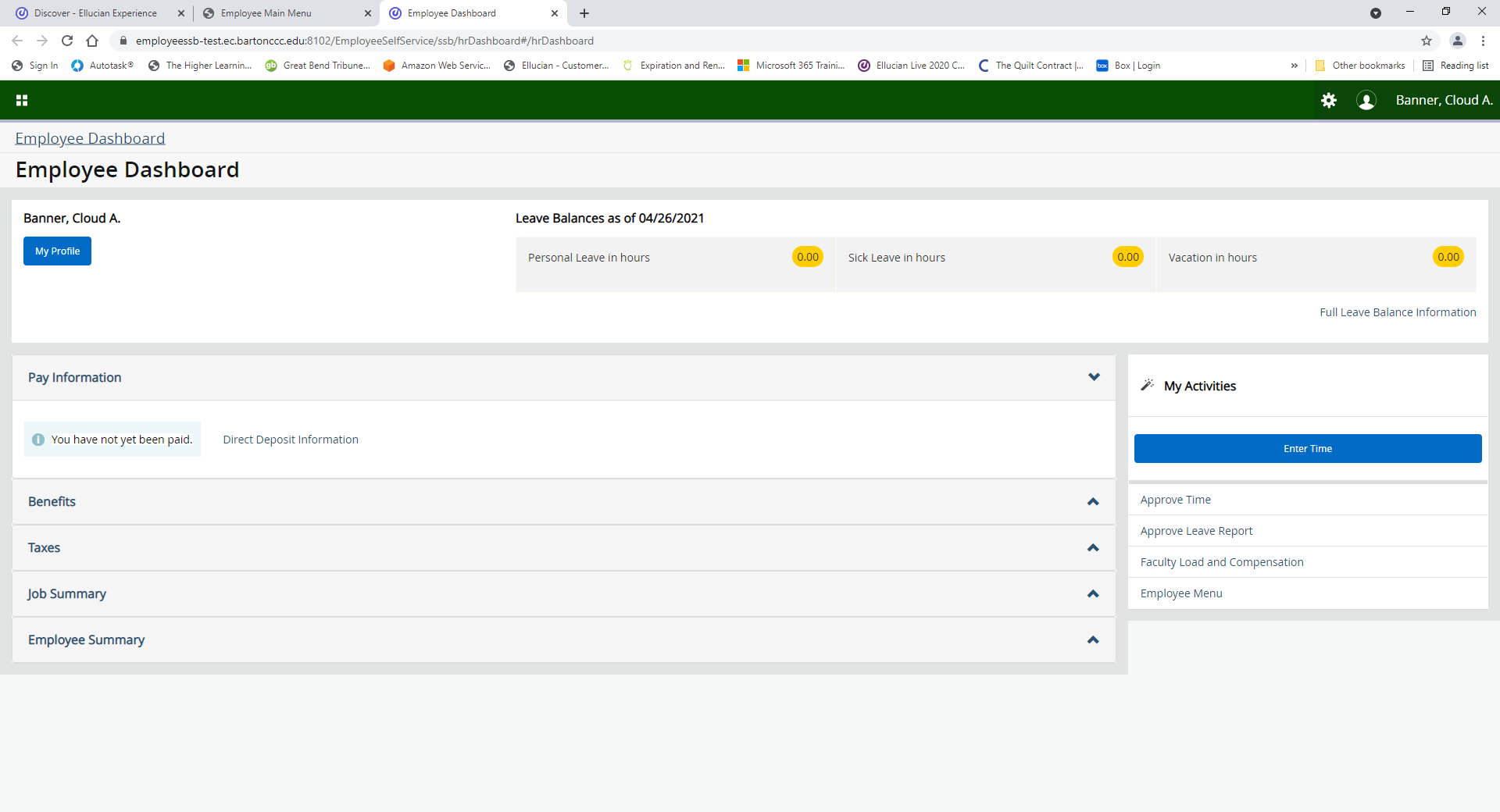 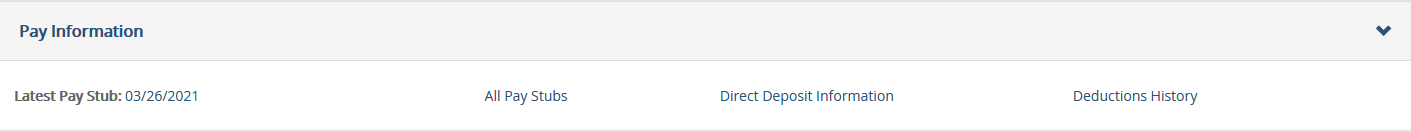 47
After clicking on the paystub date you are wanting to view, click on Printer Friendly. Then click on the printer icon on the far right-hand side when the next screen comes up.
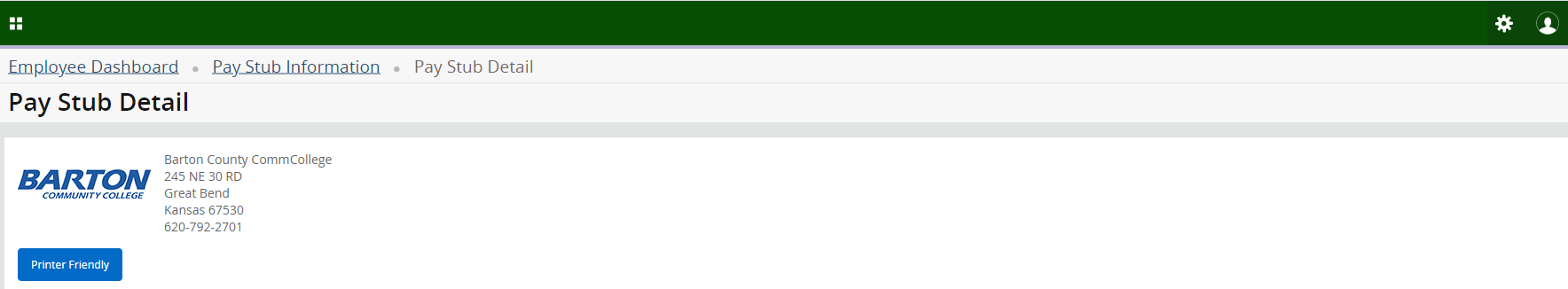 48
Click on the All Pay Stubs to see previous Pay Stubs.
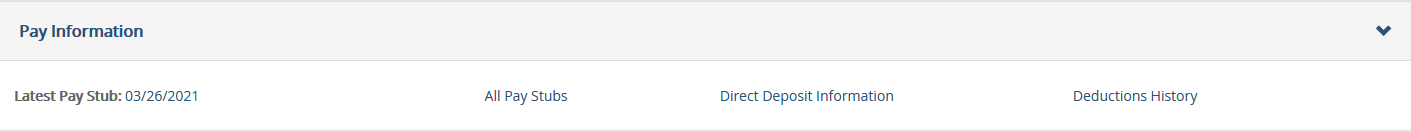 49
Select the appropriate year by clicking the drop down arrow. Click on Pay Date to view your Pay Stub.
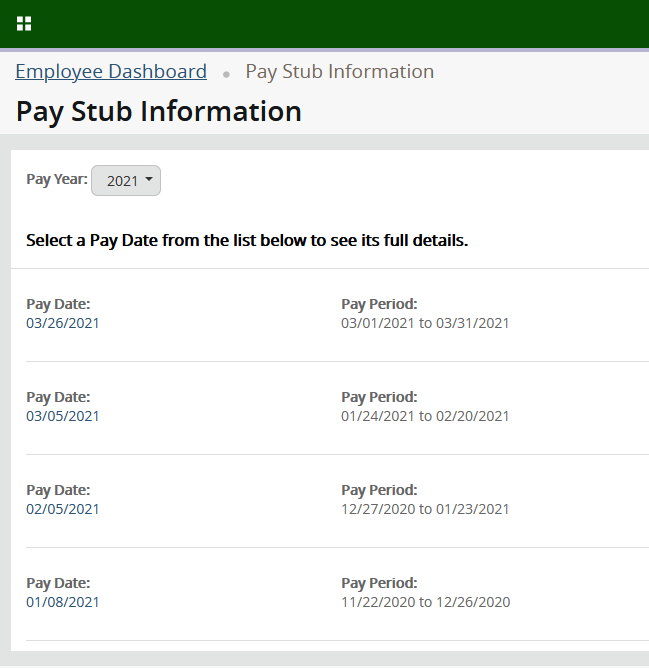 50
Click on Deductions History to view your deductions that are broken out into separate sections (Example - FICA-Medicare is separate from Dental).
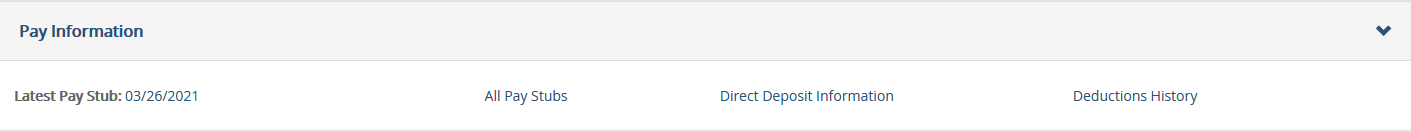 51
THANK 
YOU!
52